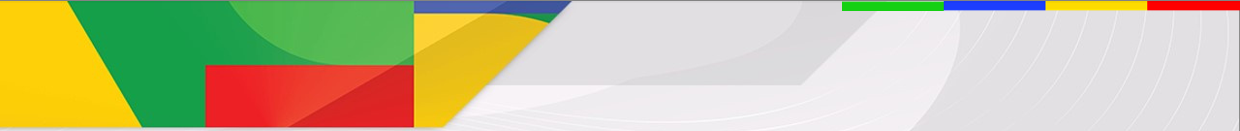 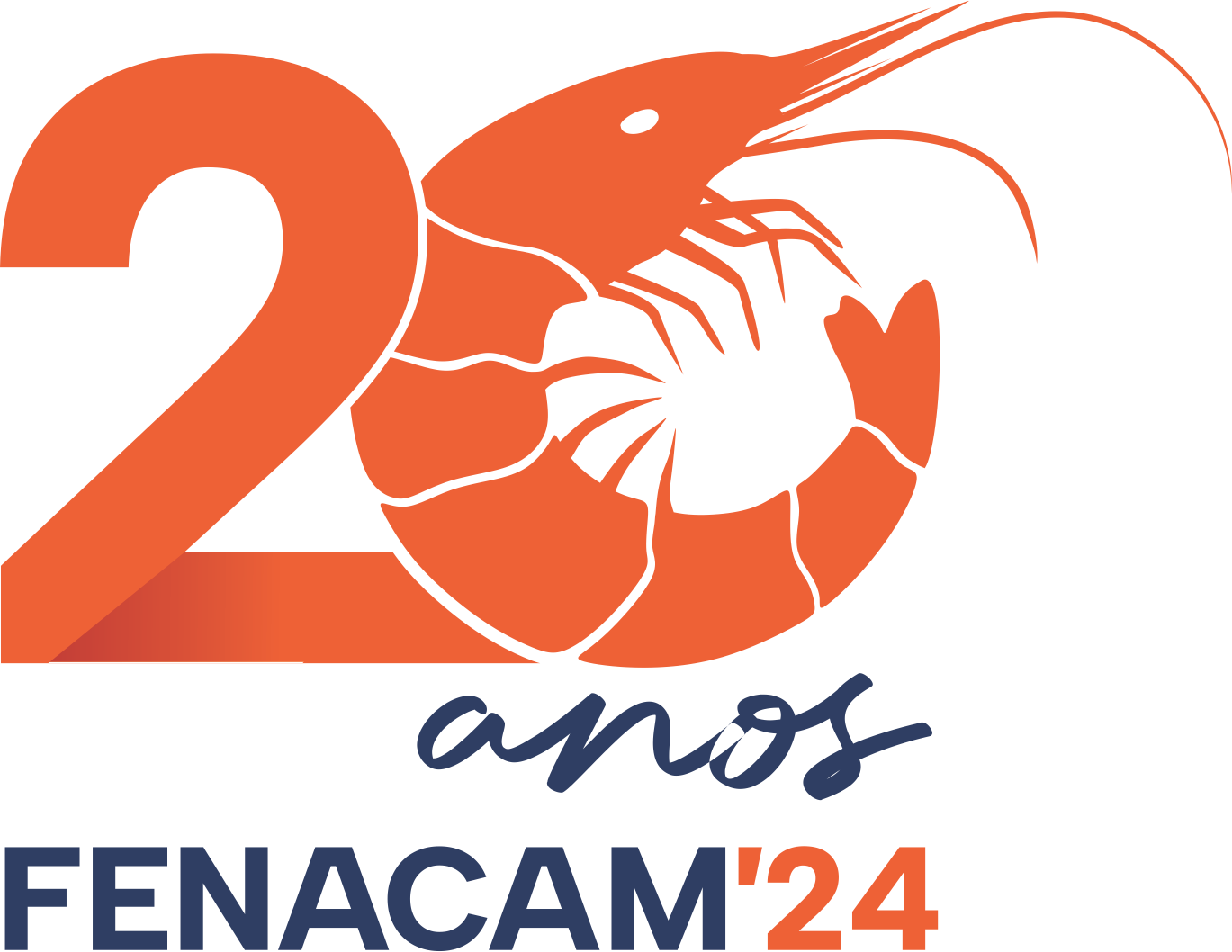 A contribuição do MPA para os setores Carcinicultor e Aquícola Brasileiros
Paulo Faria

Diretor de Desenvolvimento e Inovação da Aquicultura
Secretário Nacional de Aquicultura - Substituto

Secretaria Nacional de Aquicultura
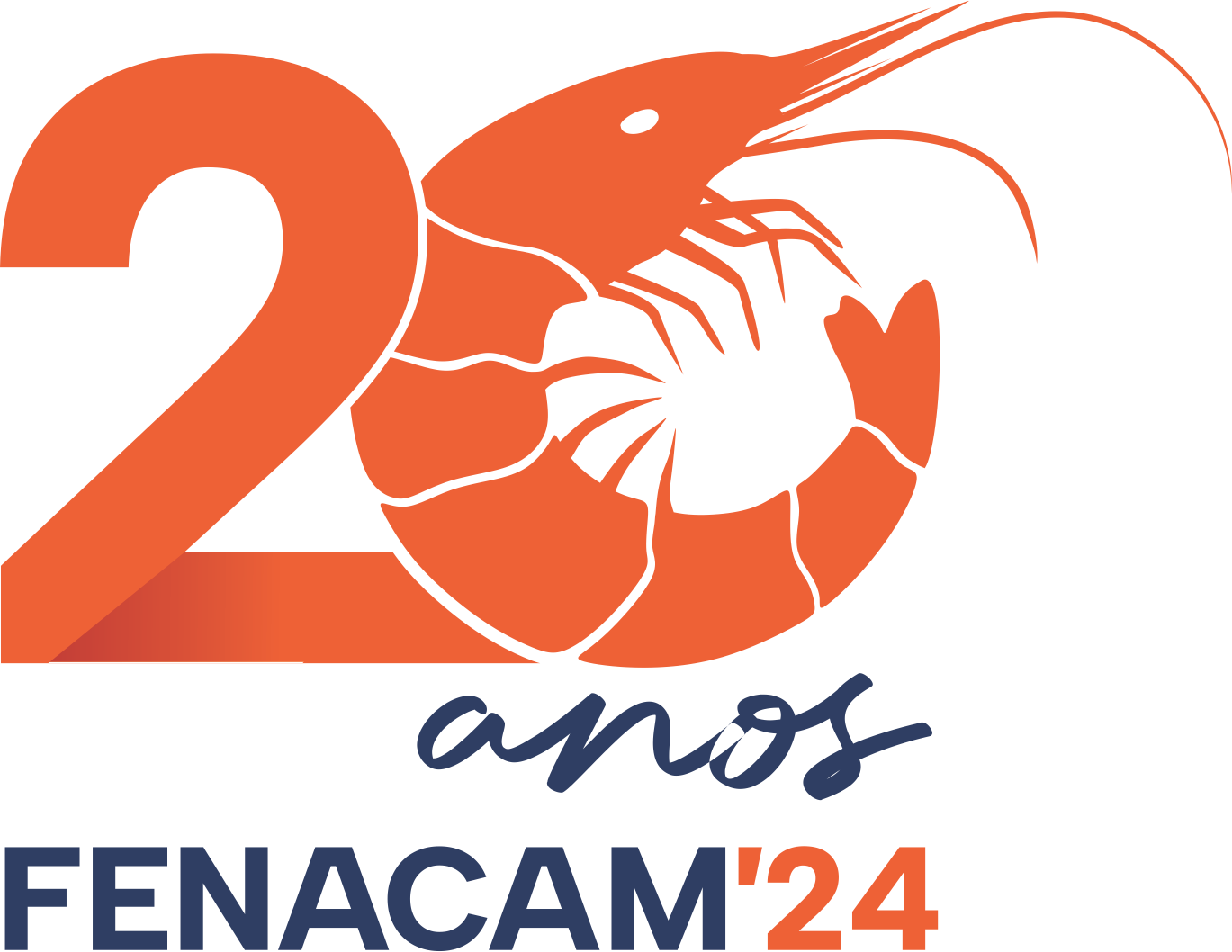 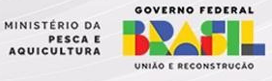 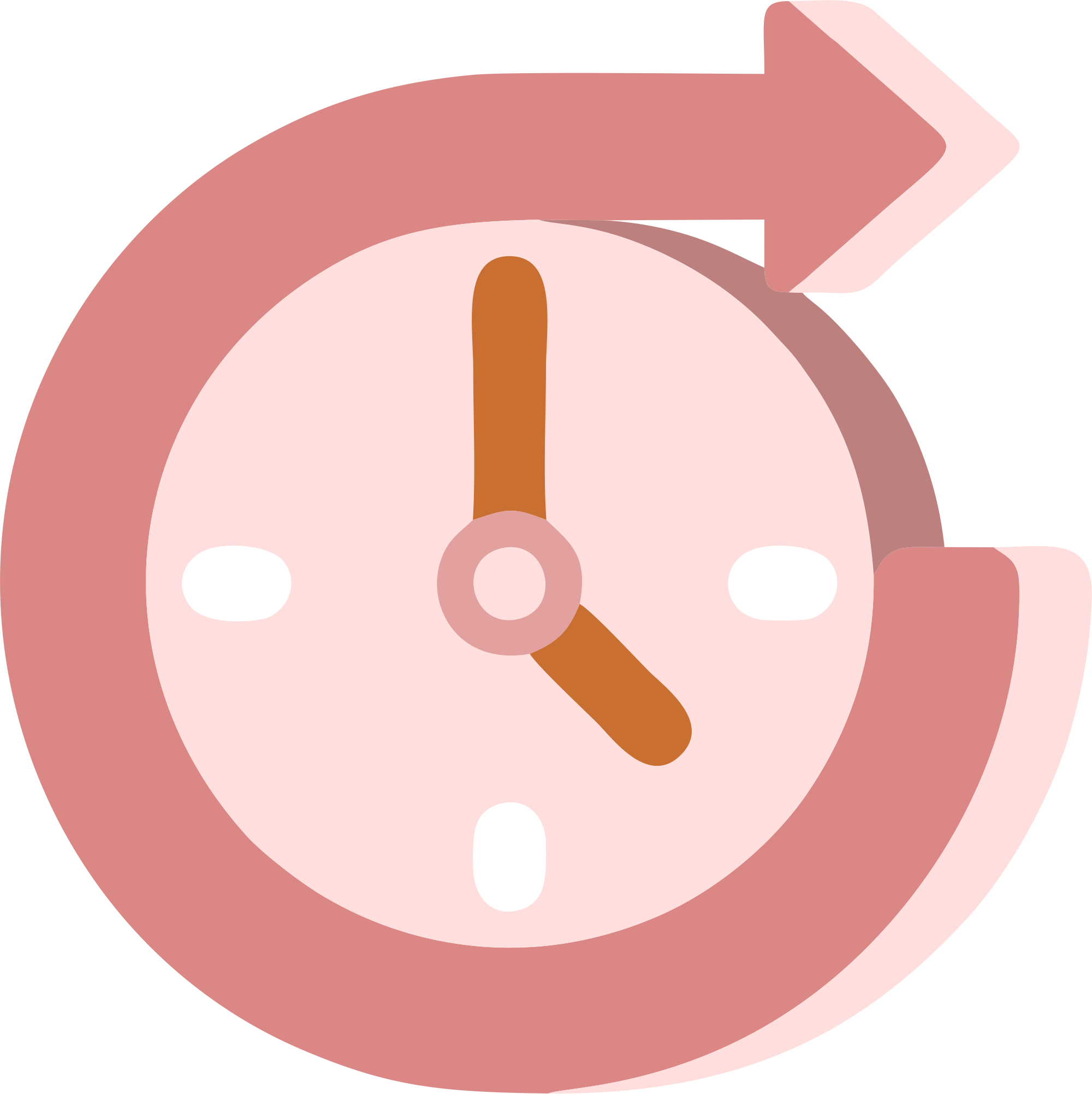 Linha do tempo
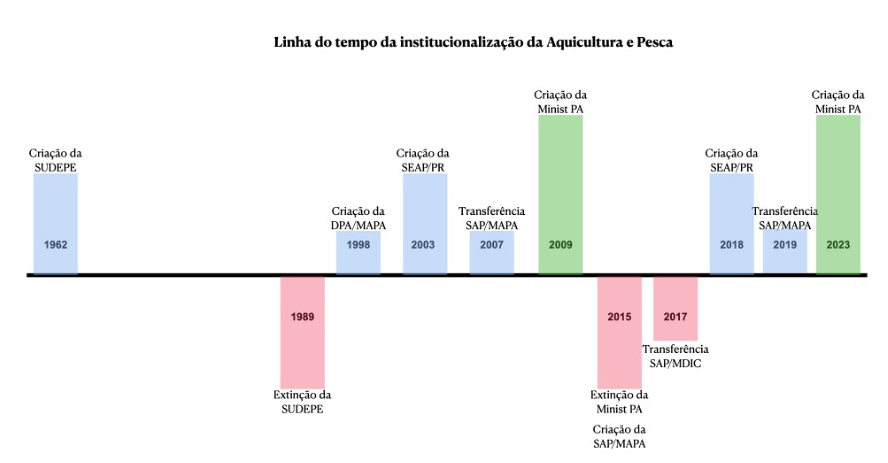 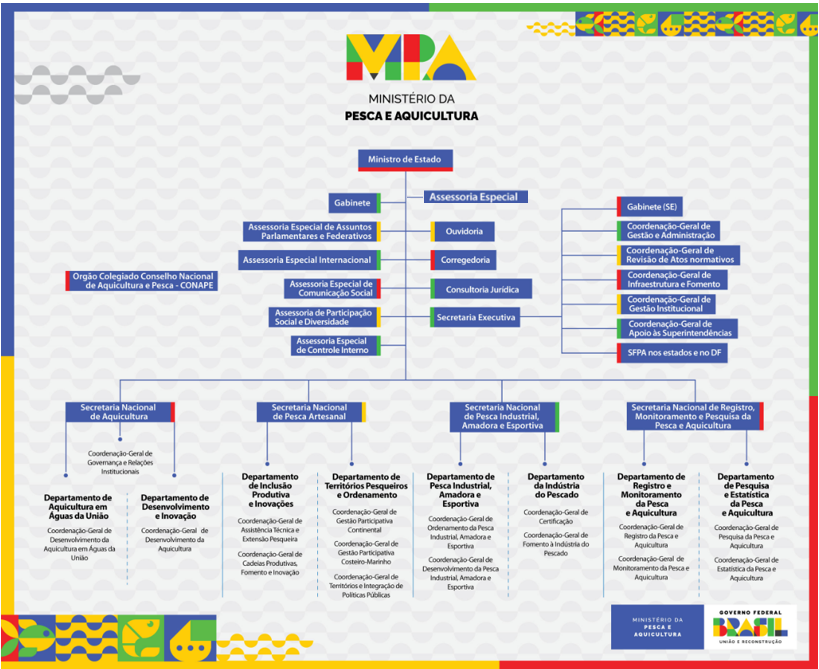 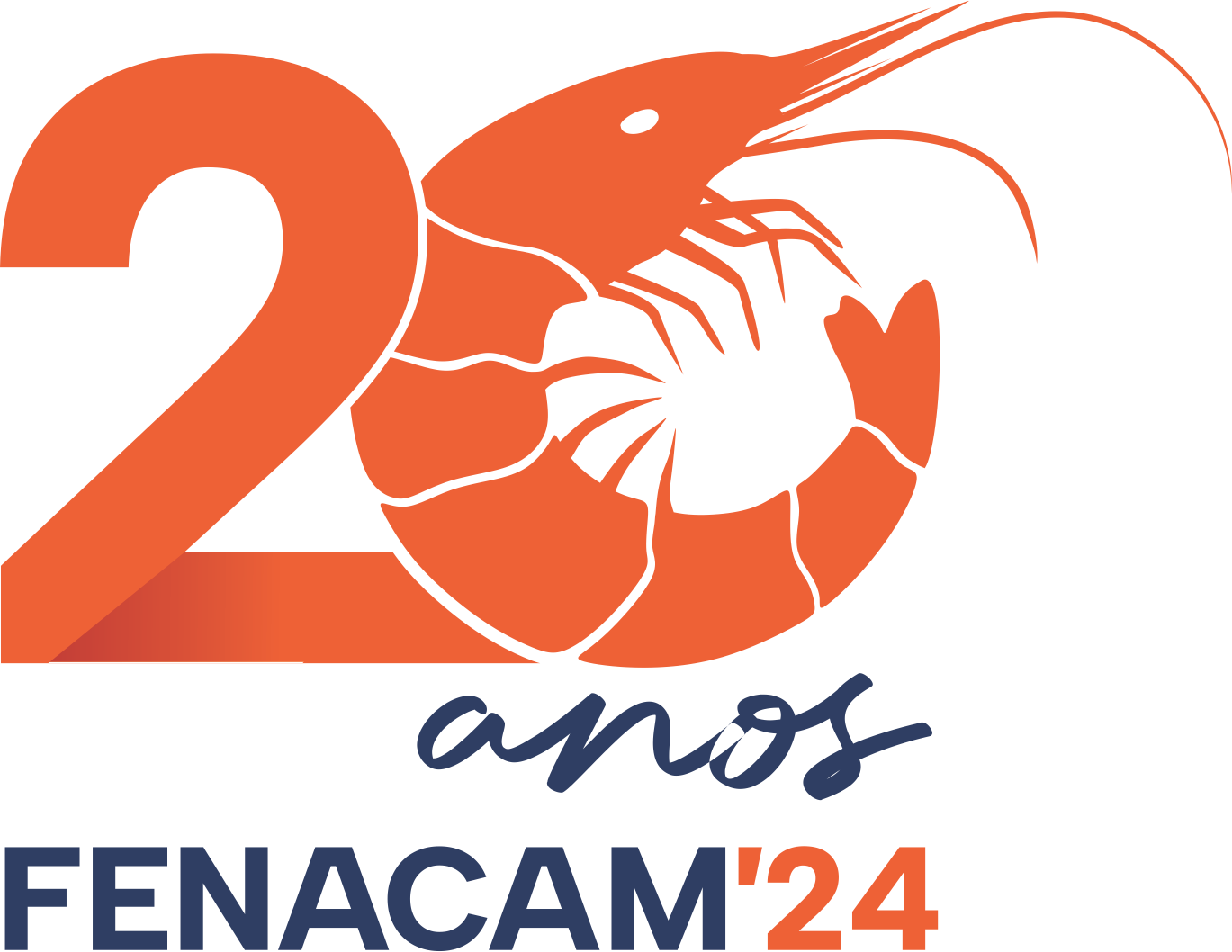 ESTRUTURA
Secretaria Nacional de Aquicultura
Departamento de Desenvolvimento e Inovação
Departamento de Aquicultura em Águas da União
Ordenar e desenvolver a aquicultura em águas da União (oceano Atlântico, nos reservatórios de usinas hidrelétricas, açudes e rios federais);
Efetivar e fiscalizar as cessões para fins de aquicultura;
Operacionalizar o Sistema Nacional de Autorização de Uso de Águas da União (SINAU);
Promover estudos de zoneamento aquícola;
Incentivar a pesquisa da atividade de aquicultura - águas da União; e
Referenciar geograficamente as áreas aquícolas.
Proposição de planos e atividades para o desenvolvimento sustentável da aquicultura em suas diferentes cadeias produtivas  em todas as regiões do país. 

Seu principal objetivo é entender as particularidades de cada região e transformá-las em oportunidades para o crescimento sustentável.

Trabalha para posicionar o Brasil como líder na produção de todos os organismos aquáticos, beneficiando a segurança alimentar, o desenvolvimento econômico e a conservação do meio ambiente.
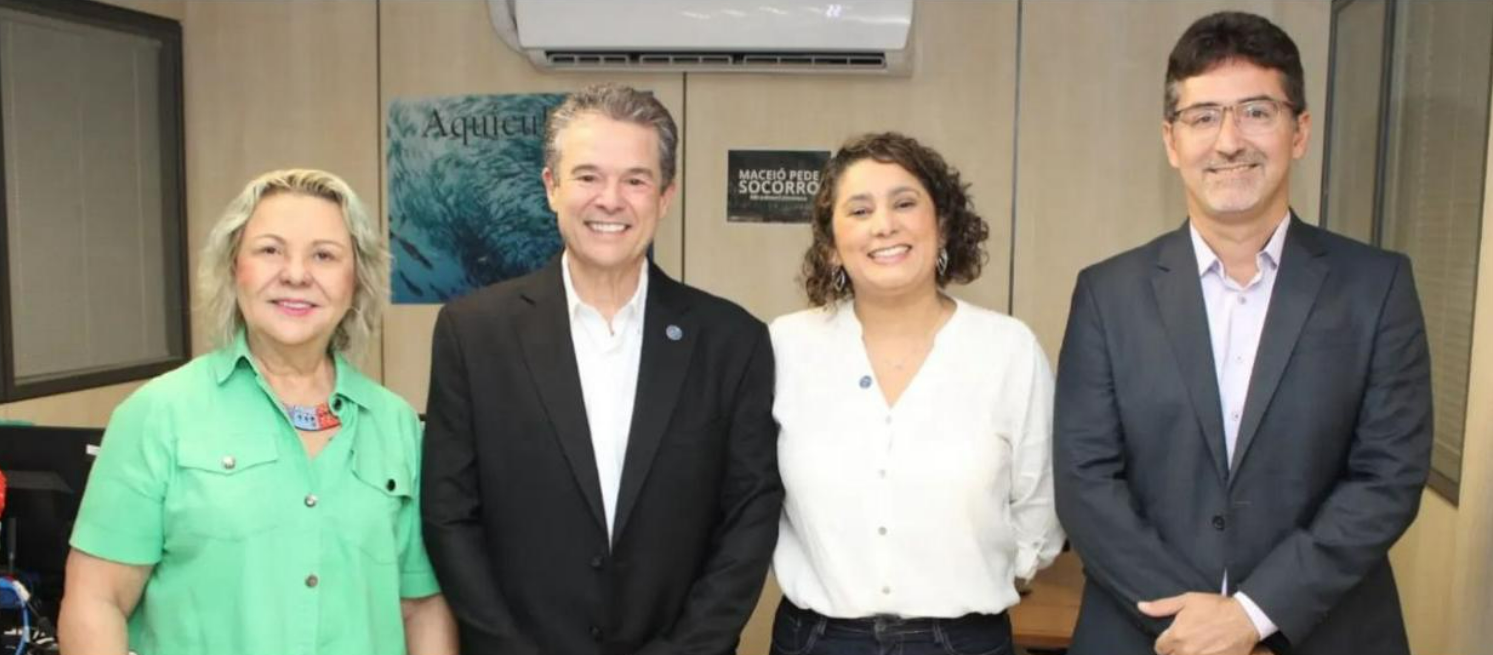 É papel do MPA promover cada cadeia produtiva
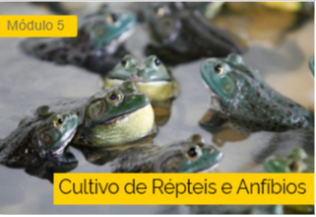 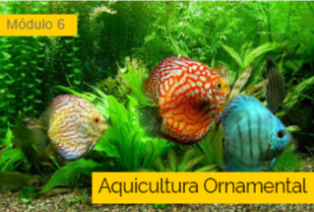 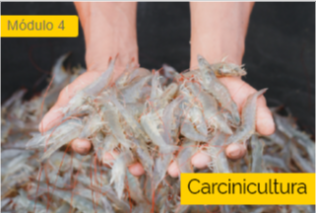 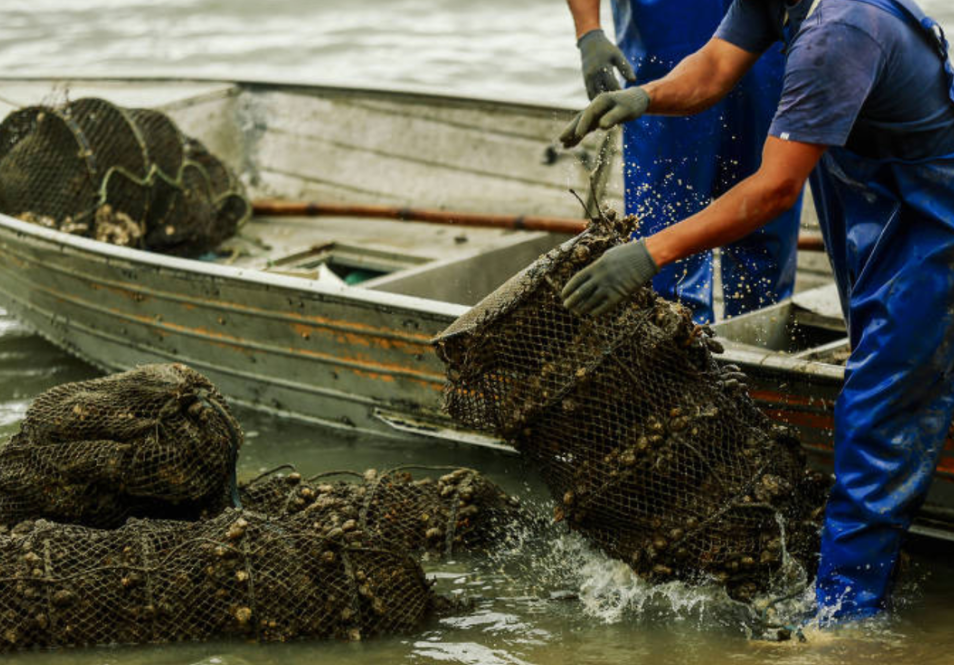 Youtube, Instagram: MPA
www.gov.br/mpa
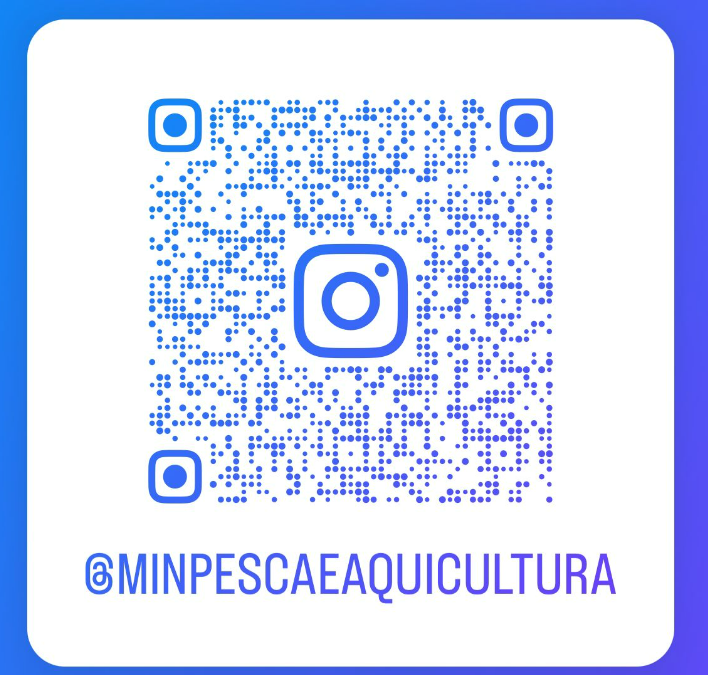 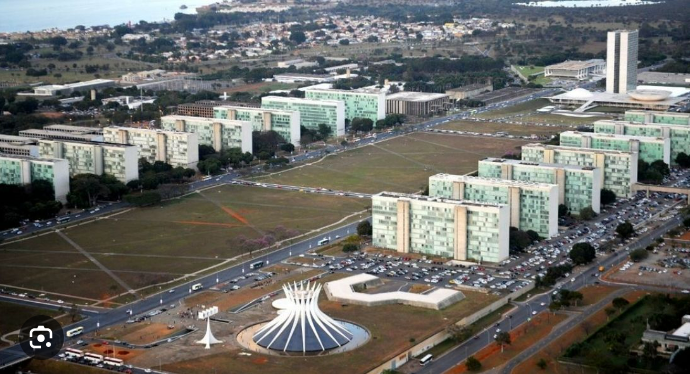 Folha PE
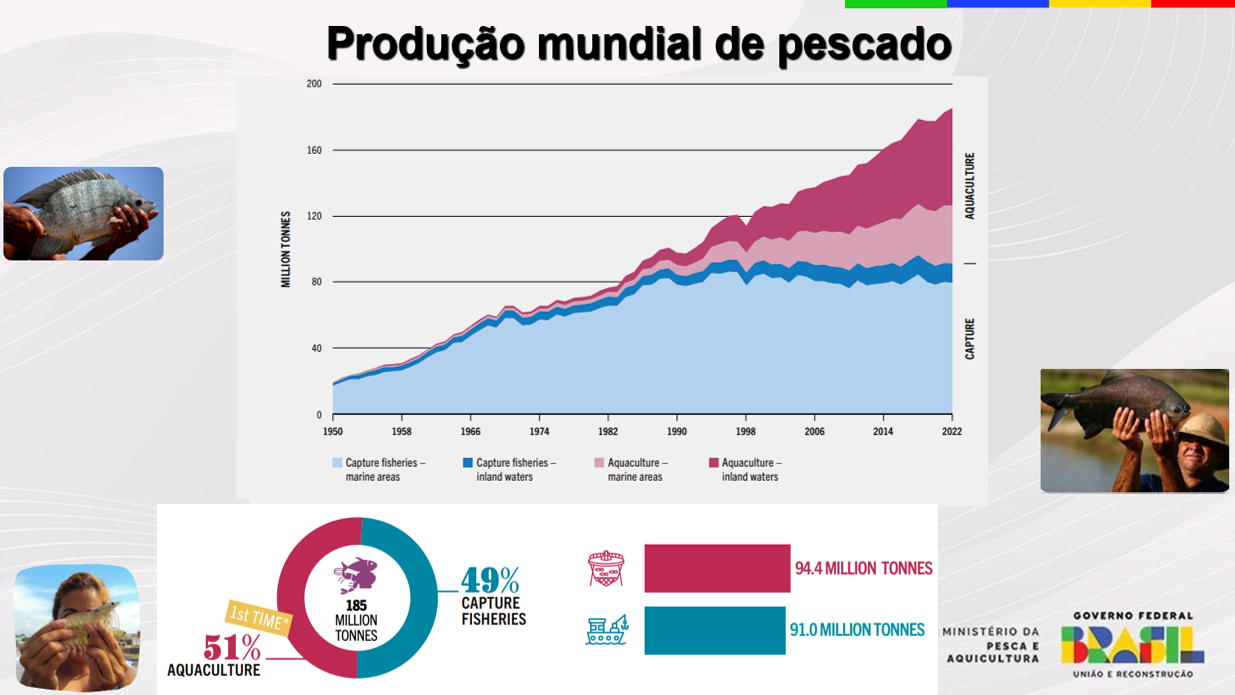 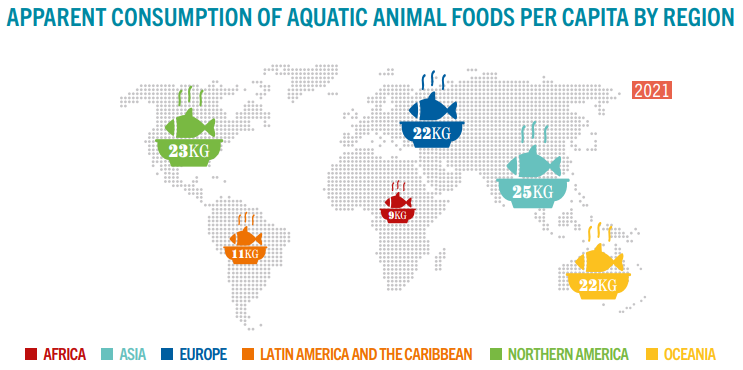 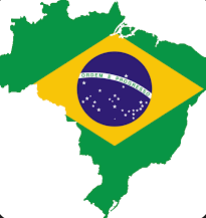 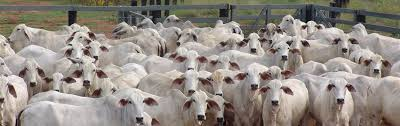 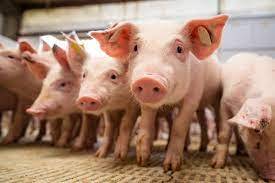 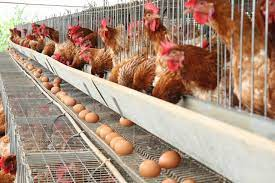 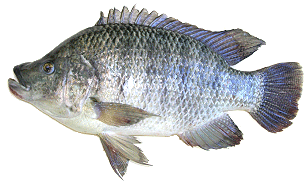 Plano Nacional de Segurança alimentar;
Plano Nacional de Abastecimento Alimentar;
Plano Clima;
Plano Nacional de Desenvolvimento da Bioeconomia;
Plano Nacional de Agroecologia e Produção orgânica;
Programa Nacional de Alimentação Escolar - PNAE;
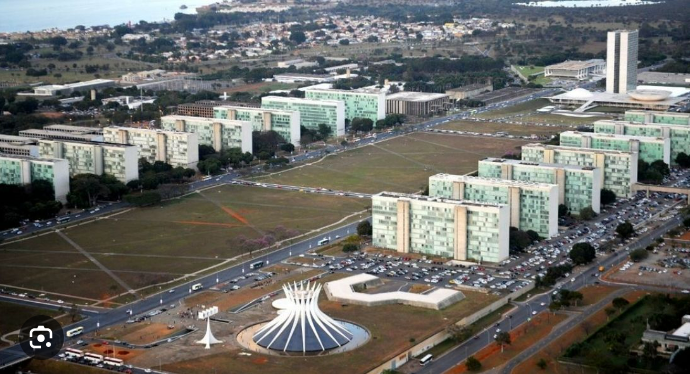 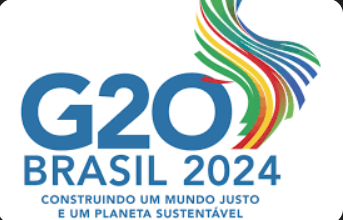 Folha PE
AQUICULTORES NO RGP
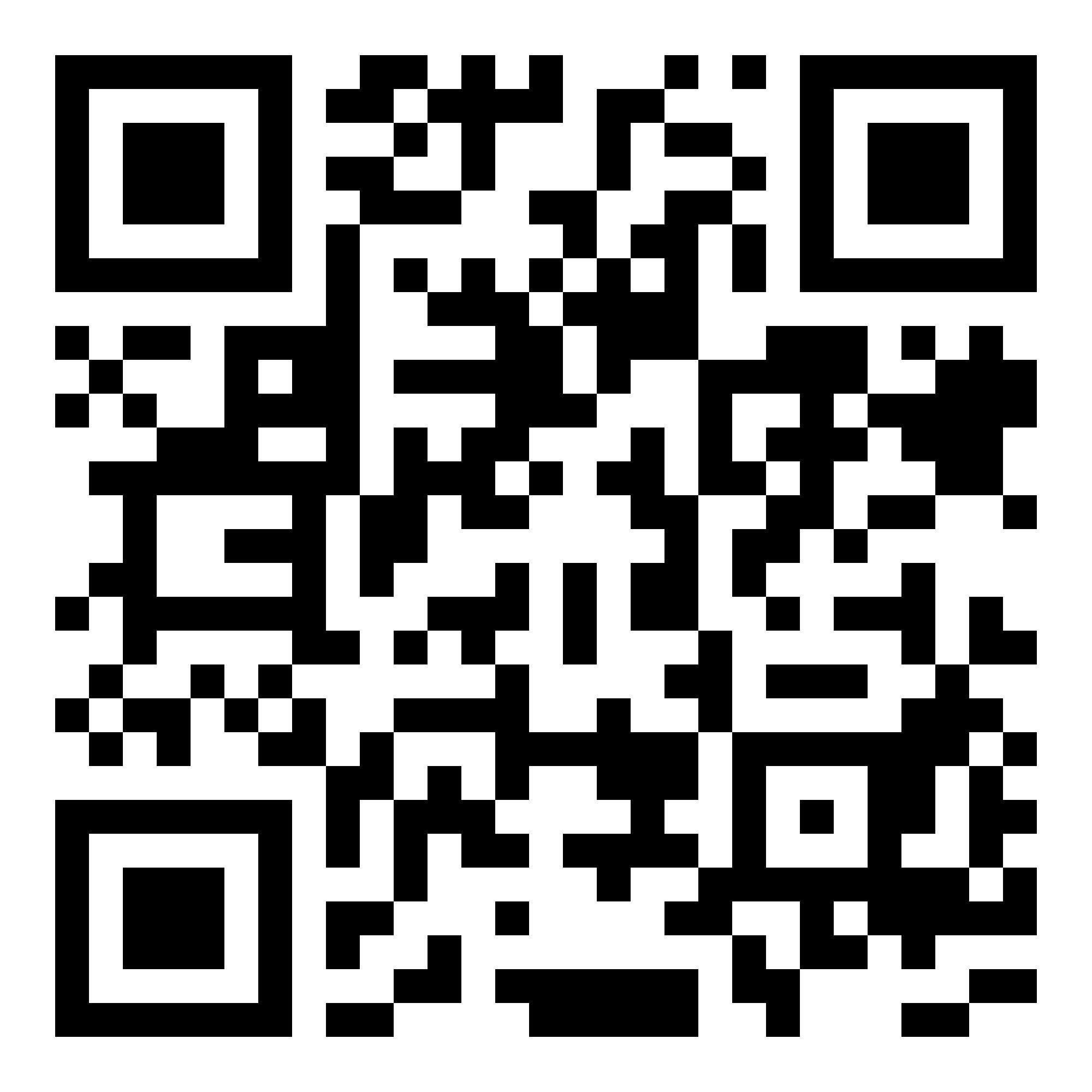 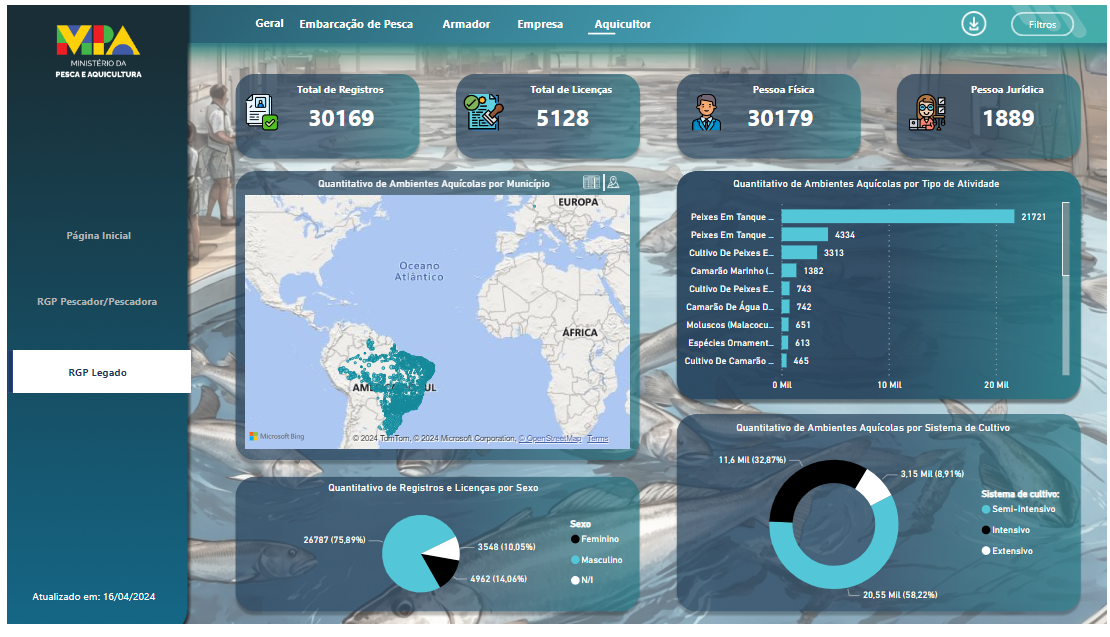 https://www.gov.br/mpa/pt-br/assuntos/cadastro-registro-e-monitoramento/painel-unificado-do-registro-geral-da-atividade-pesqueira
24.000 CAF's
Aquicultor
AQUICULTURA FAMILIAR NO BRASIL
2.124
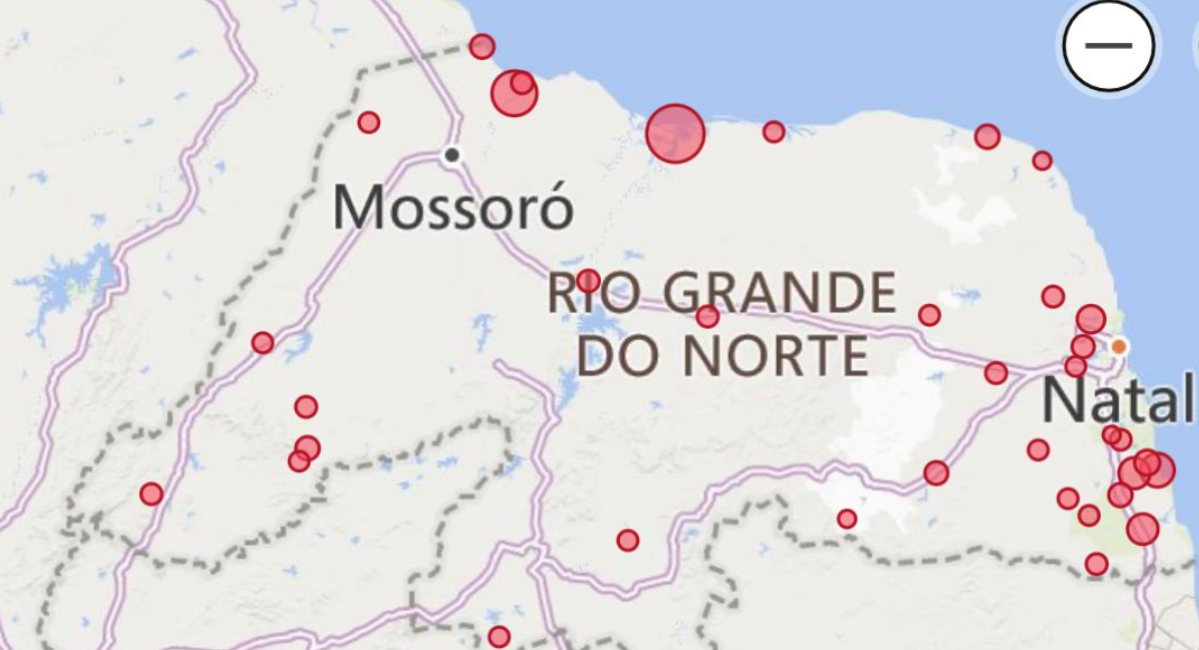 18,5%
5.456
47,5%
545
1.305
4,75%
11,37%
2.046
17,4%
Aquicultor familiar é aquele que explora reservatórios hídricos com superfície total de até 2 ha ou ocupa até 500m³ de água em tanques-rede (Lei 11.326 de 24.07.2006)
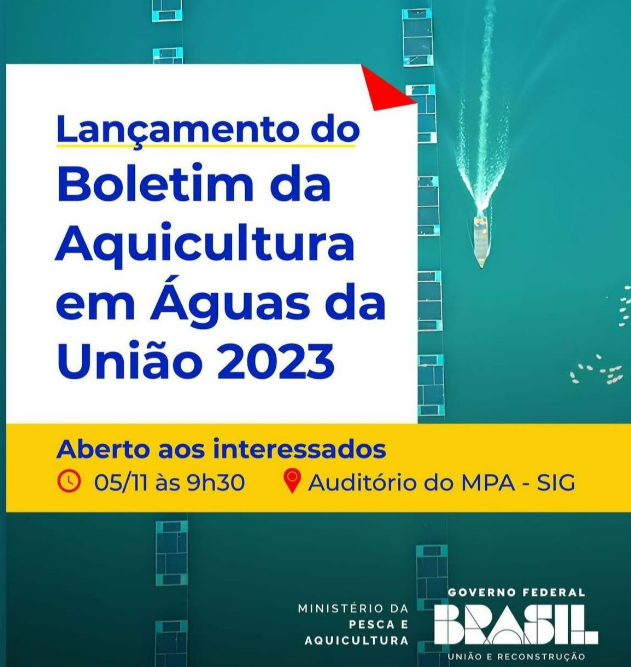 Finalidade:
Promover a consolidação, a qualificação e o crescimento do setor aquícola brasileiro.

Objetivos: 
Fortalecimento institucional da política aquícola e a desburocratização da atividade de aquicultura;

Estruturação, a organização e o desenvolvimento das cadeias produtivas da aquicultura;

Inclusão socioprodutiva dos agentes envolvidos no setor;
 
Promoção do crescimento sustentável da capacidade produtiva
da aquicultura.
INSTRUMENTOS:

TERMOS DE EXECUÇÃO DESCENTRALIZADA – TED

CONVÊNIOS

TERMOS DE FOMENTO

ACORDOS DE COOPERAÇÃO TÉCNICA

PROTOCOLOS DE INTENÇÃO
Ações prioritárias
I - estímulo à regularização ambiental e fundiária;
II - geração e gestão de dados e informações aquícolas;
III - fomento das diferentes cadeias produtivas da aquicultura;
IV - ordenamento e desenvolvimento da aquicultura em águas da União;
V - estímulo à pesquisa, ao desenvolvimento e à inovação no setor da aquicultura;
VI - incentivo às boas práticas de sanidade aquícola, biossegurança e bem-estar animal;
VII - atração de investimentos públicos e privados para aquicultura e seguro aquícola;
VIII - promoção da comunicação e do marketing na aquicultura;
IX - estímulo à economia circular e à bioeconomia;
X - desenvolvimento e competitividade do mercado interno e externo;
XI - apoio às certificações como forma de agregar valor aos produtos da aquicultura;
XII - fortalecimento da aquicultura familiar e dos arranjos produtivos locais;
XIII - incentivo ao associativismo e ao cooperativismo;
XIV - qualificação e valorização dos recursos humanos da aquicultura; e
XV - desenvolvimento da assistência técnica e extensão aquícola
II - Geração e Gestão de Dados e Informações Aquícolas;





✅ Parceria com IBGE;
✅ Embrapa Territorial;
✅ TED com Codevasf;
✅ ACT com Sebrae;
✅ Acordo de Cooperação com MDA;
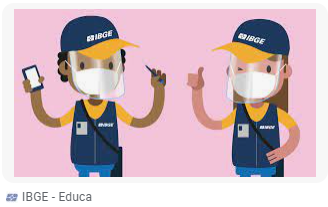 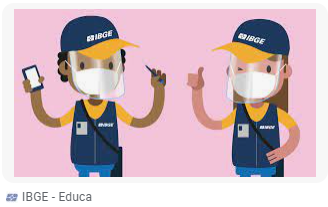 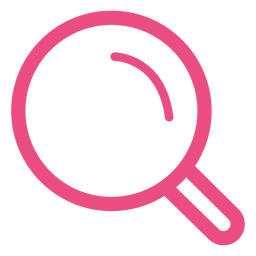 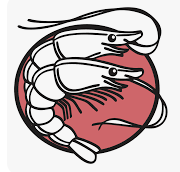 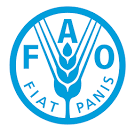 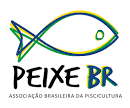 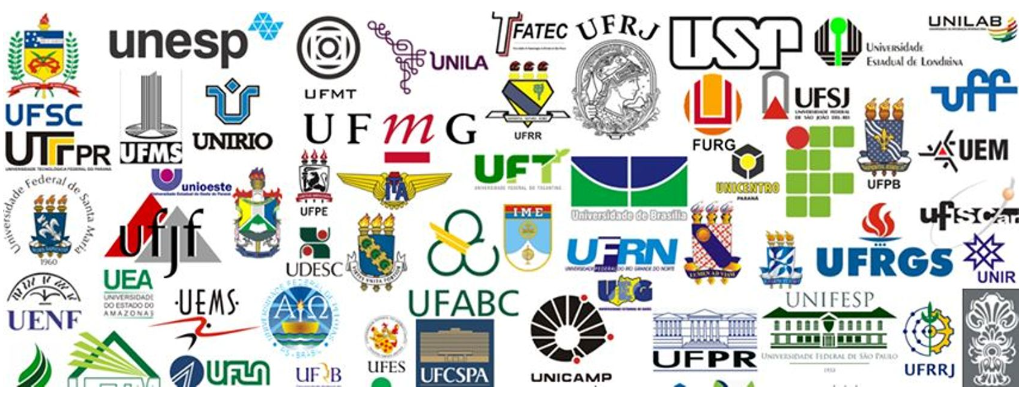 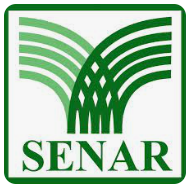 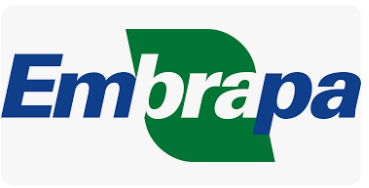 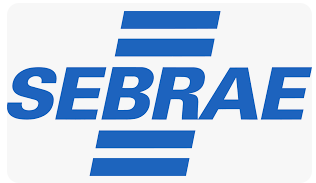 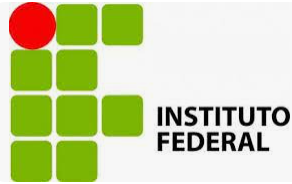 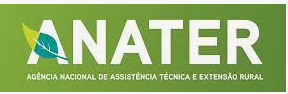 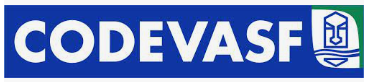 I – ESTÍMULO À REGULARIZAÇÃO AMBIENTAL E FUNDIÁRIA
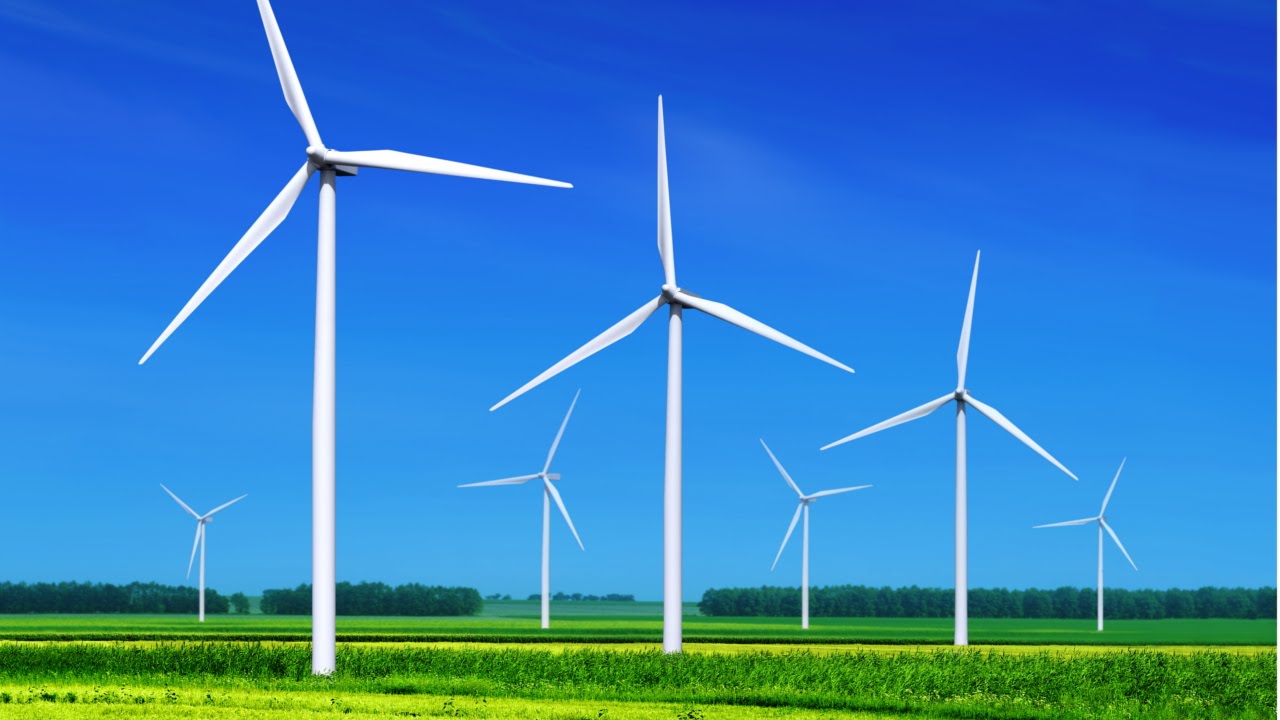 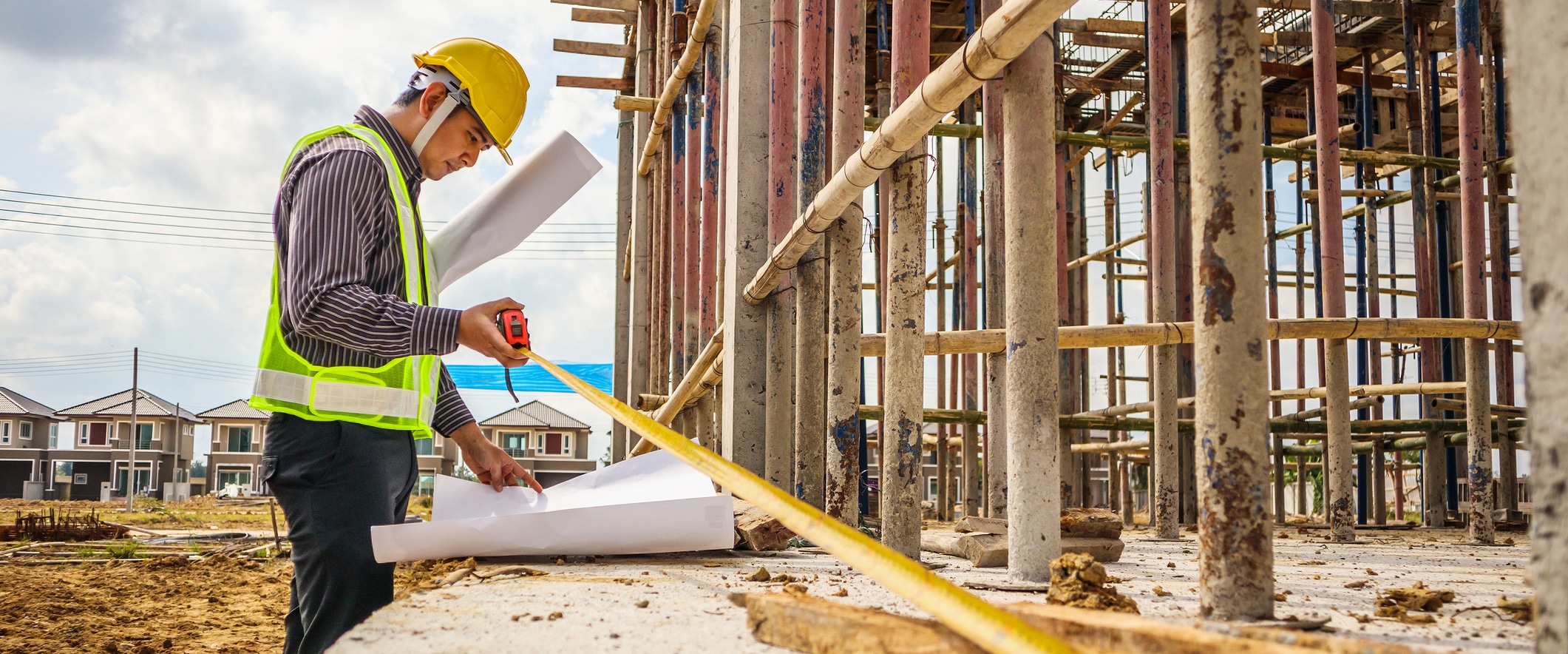 Parques Eólicos
Construção Civil
Mineração
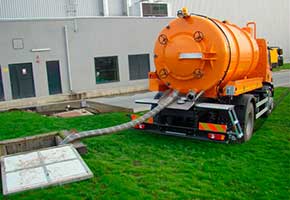 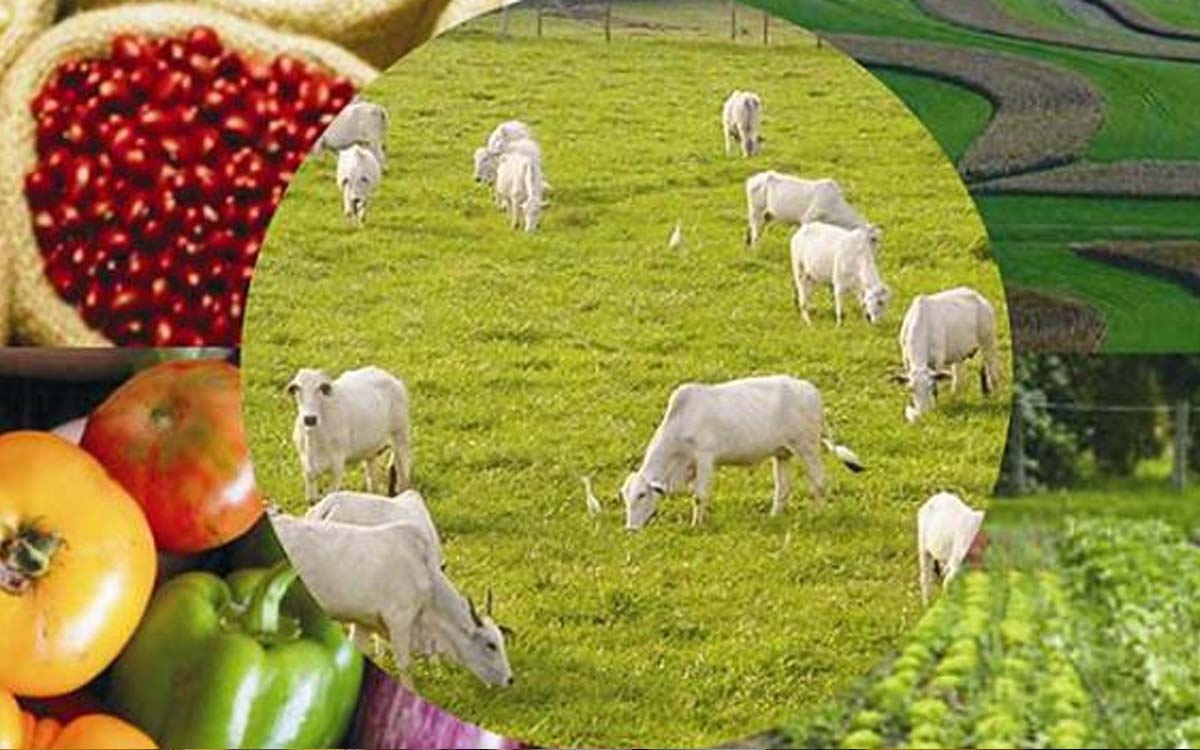 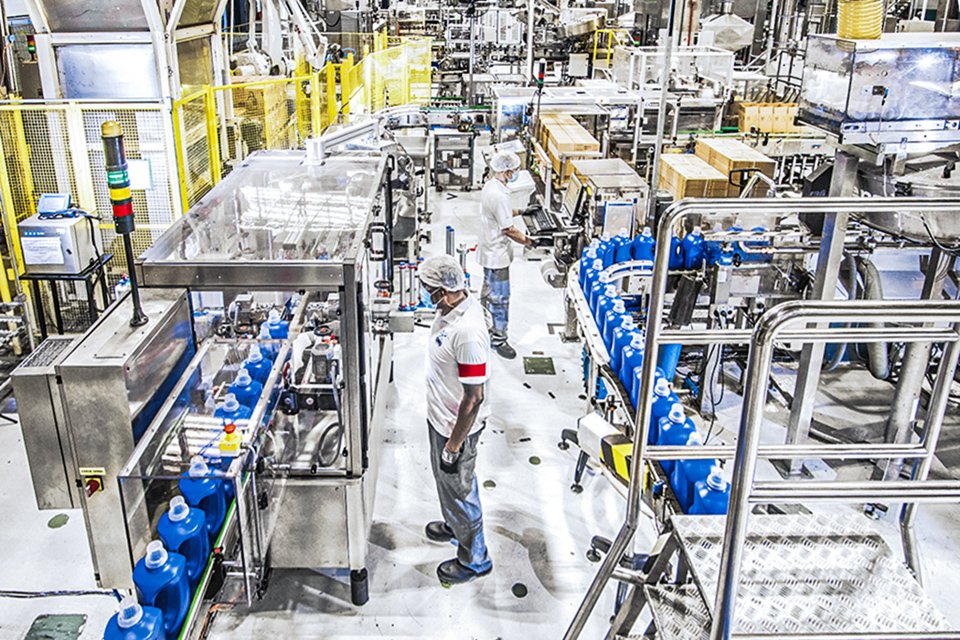 Serviços
Agropecuária
Indústria
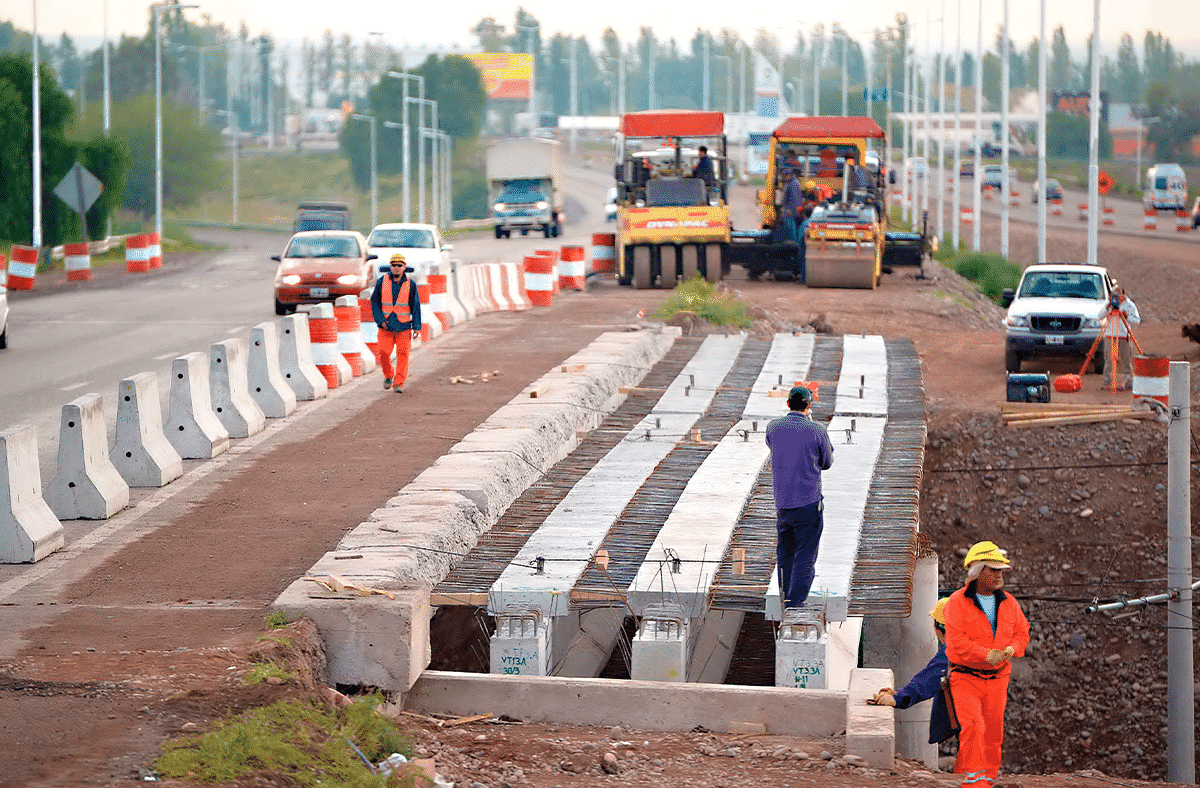 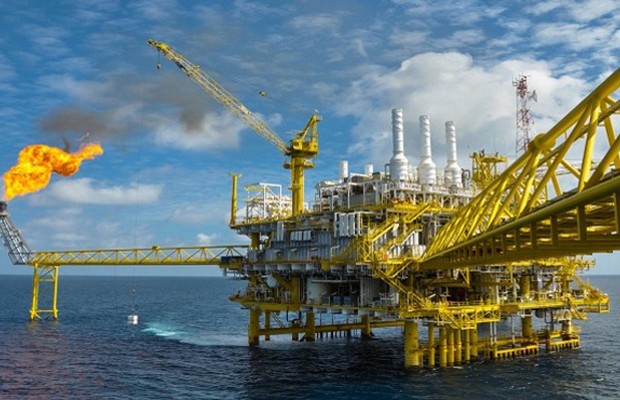 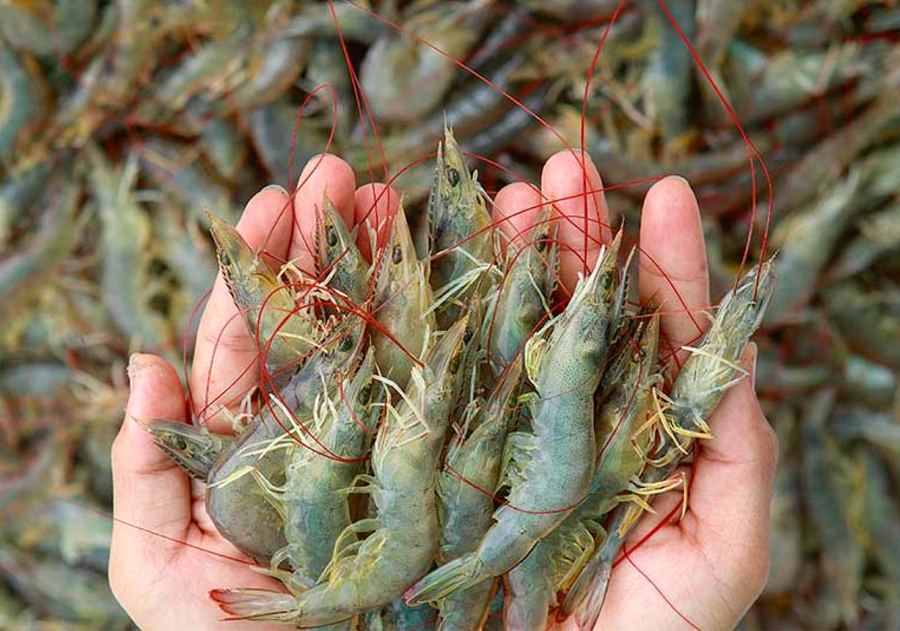 Obras Públicas
Atividades Petrolíferas
Aquicultura
INTERIORIZAÇÃO DA CARCINICULTURA
Compromisso firmado na última FENACAM

 Articulação do Governo Federal e Governos Estaduais

 Desburocratização e elaboração de novos atos normativos

 RGP – Etapa única e simplificada

 Simplificação da licença ambiental no RN

 Articulação com outros estados para simplificar à nivel nacional (ACT ABEMA e ANAMMA)
XIII – Capacitação, qualificação e valorização dos recursos humanos;
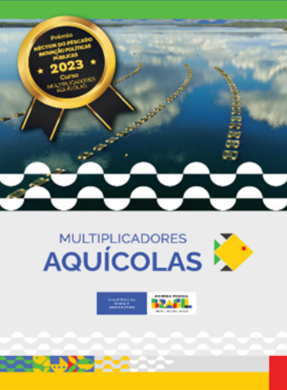 Total de alunos inscritos: 4076
Total de formados: 306
PRONATEC: Programa Nacional de Acesso ao ensino Técnico e emprego
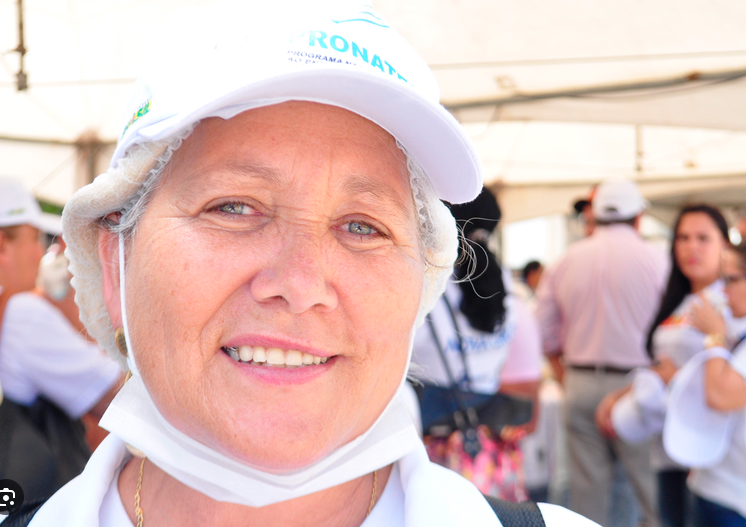 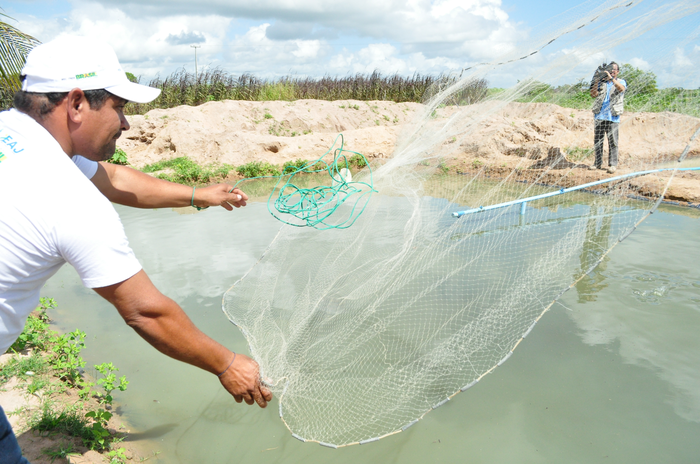 AQUICULTOR
OPERADOR DE BENEFICIAMENTO DE PESCADO
AGENTE DE DESENVOLVIMENTO COOPERATIVISTA
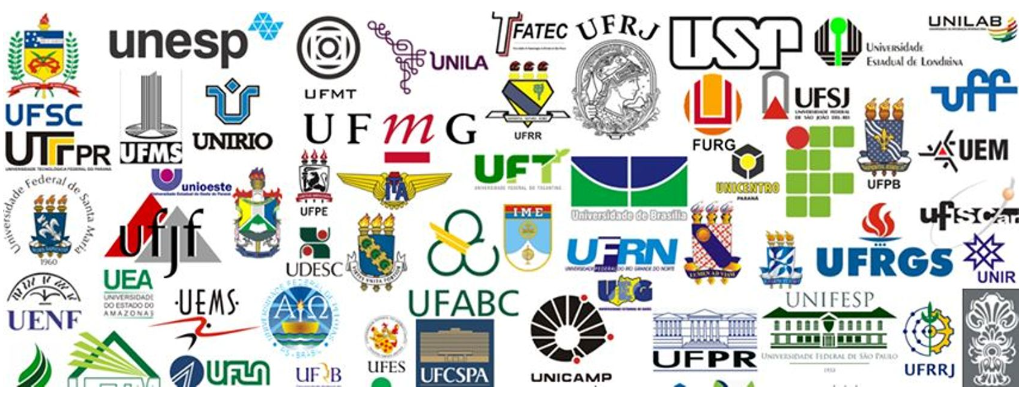 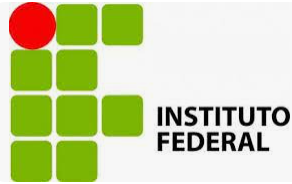 Agro Residência – Residência Aquícola
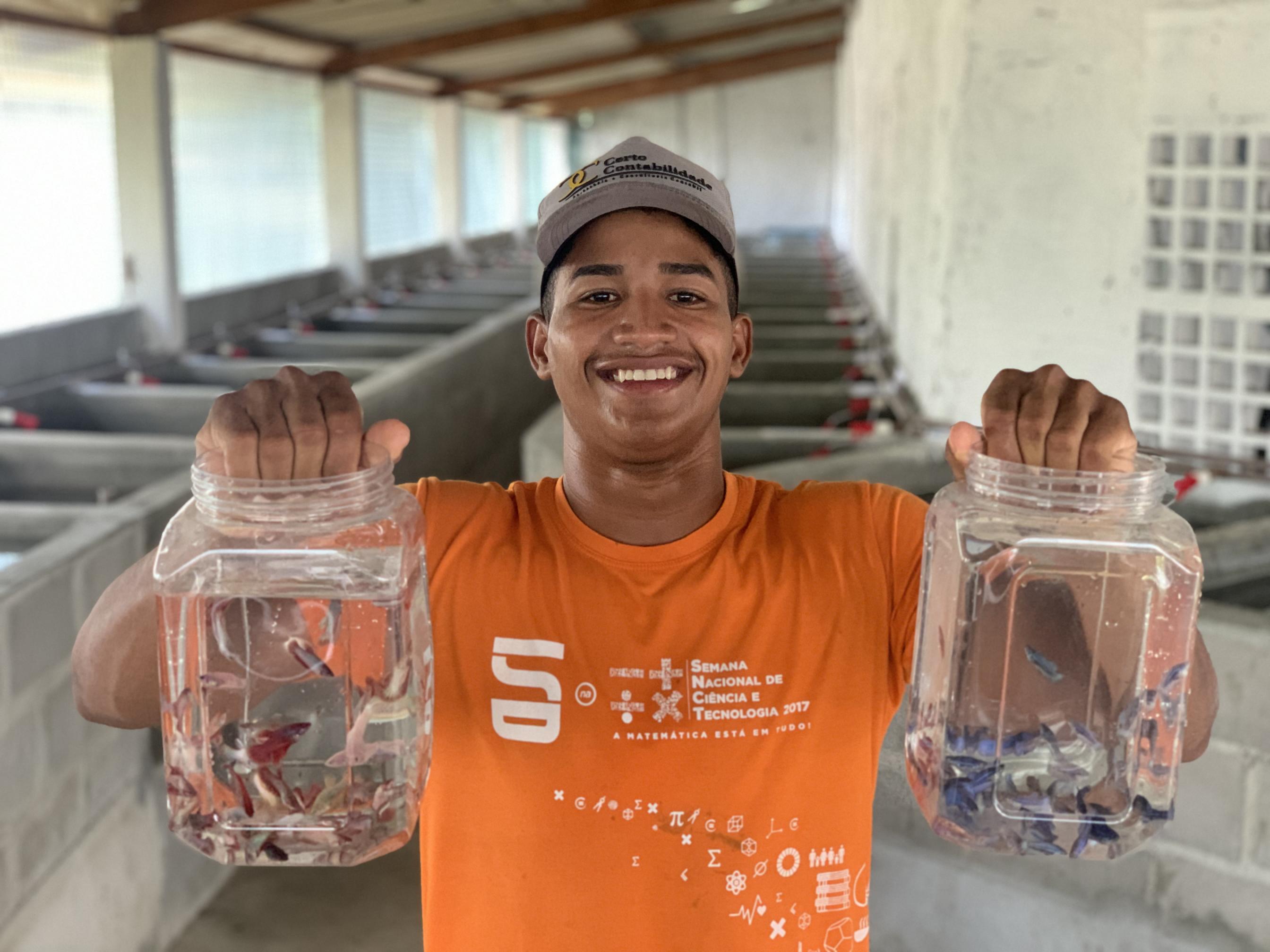 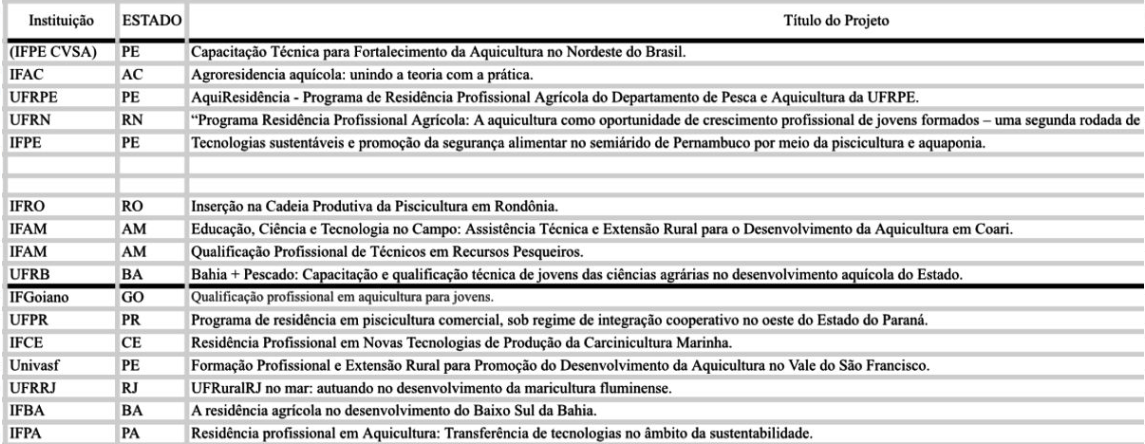 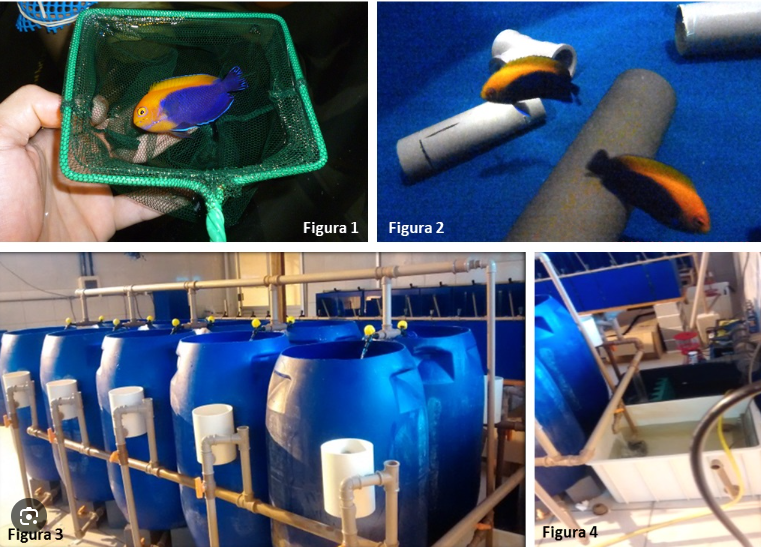 Chamada pública para instituições de ensino
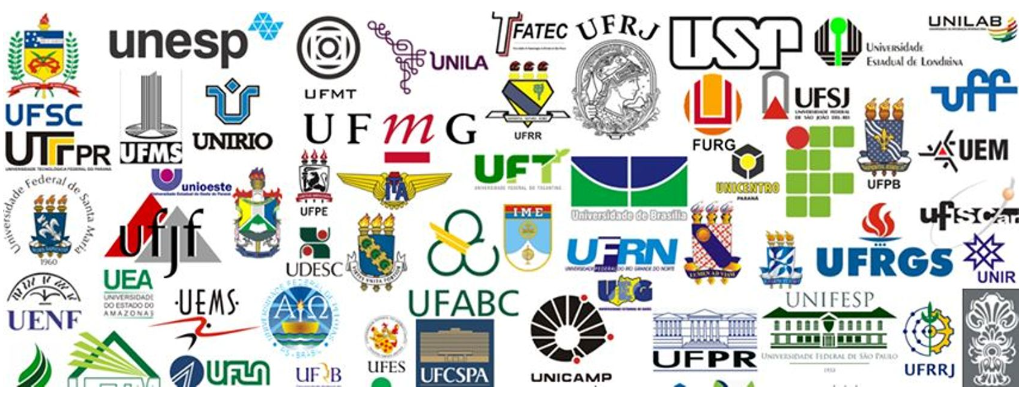 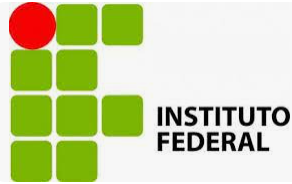 V - estímulo à pesquisa, ao desenvolvimento e à inovação no setor da aquicultura;
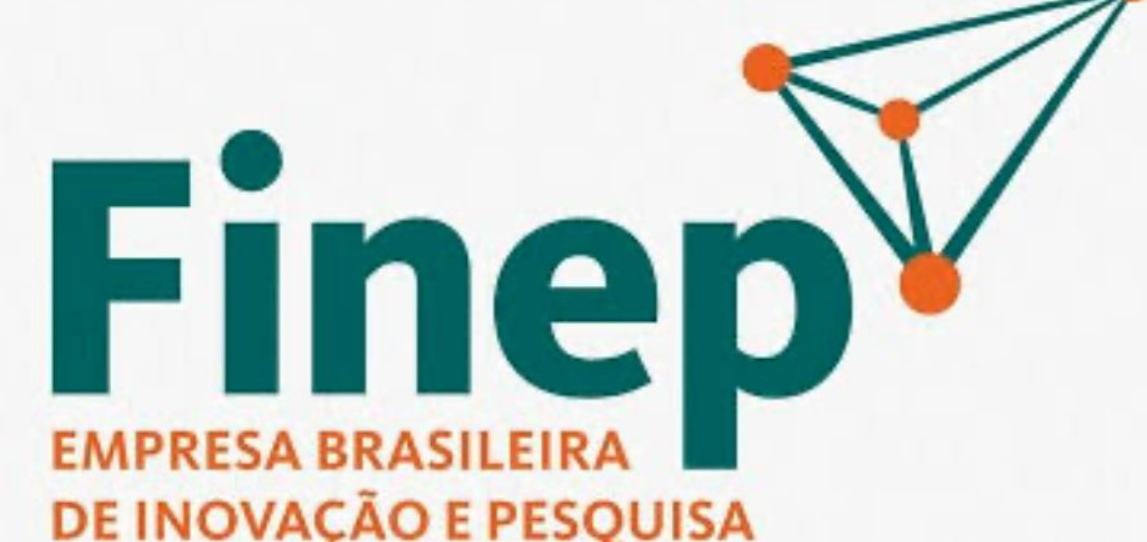 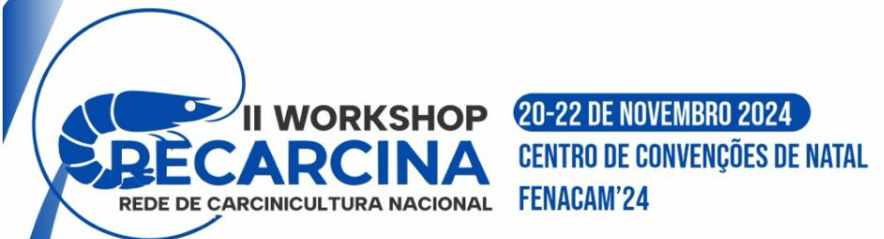 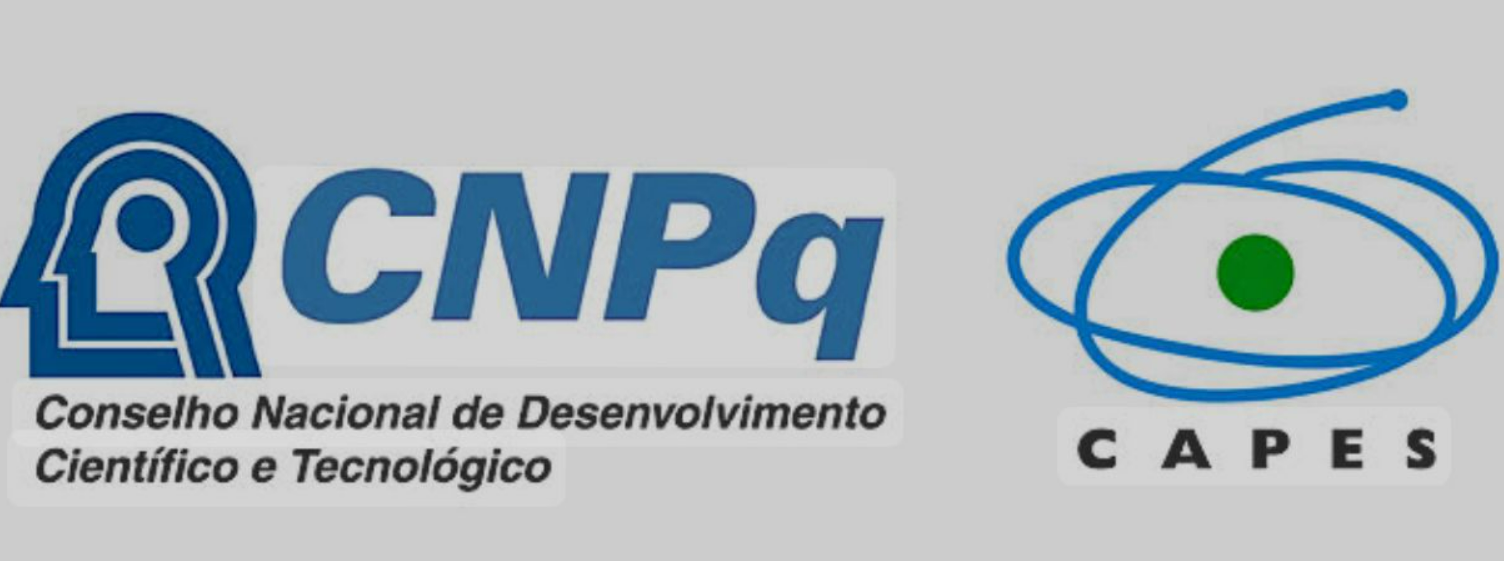 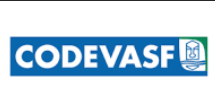 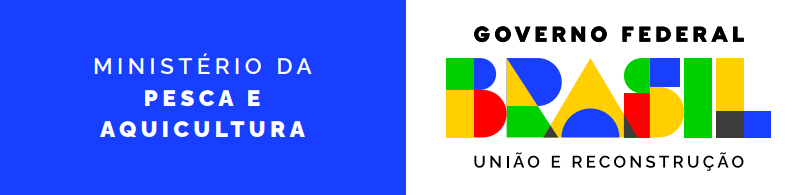 XIII - incentivo ao associativismo e ao cooperativismo;
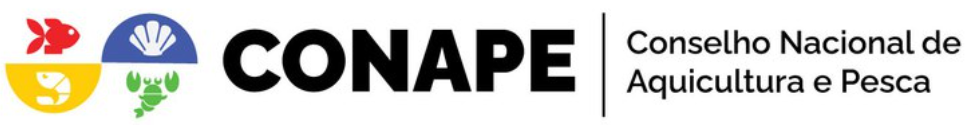 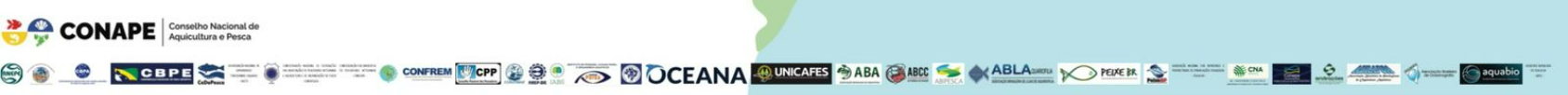 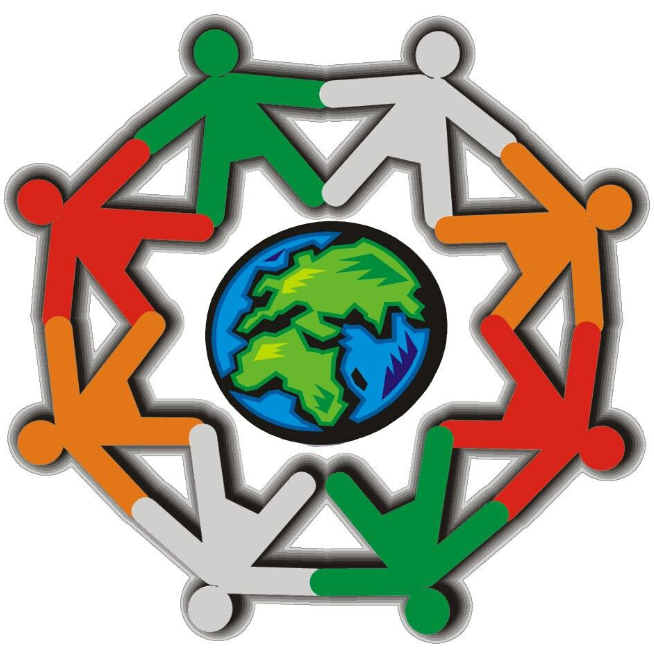 III - fomento das diferentes cadeias produtivas da aquicultura;
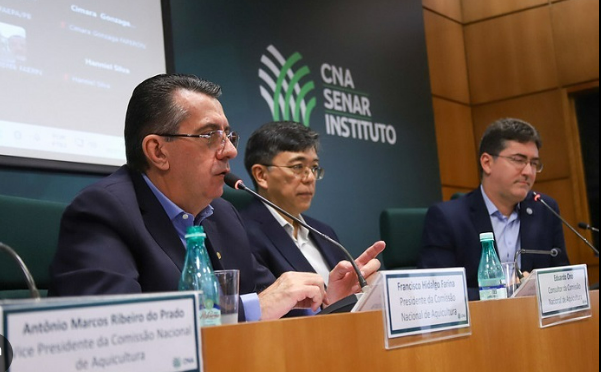 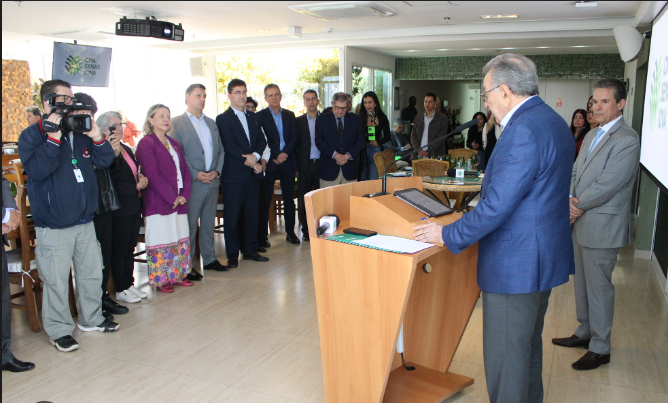 III - fomento das diferentes cadeias produtivas da aquicultura;
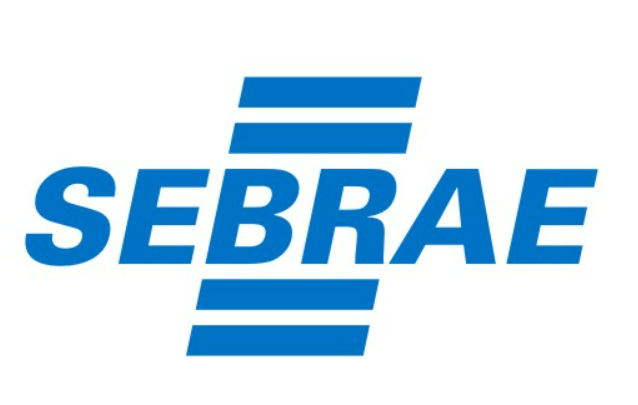 XV - desenvolvimento da assistência técnica e extensão aquícola.
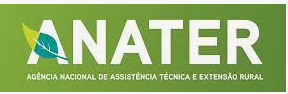 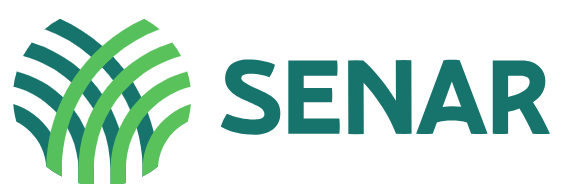 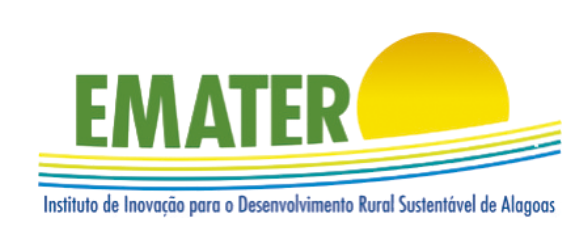 XV - desenvolvimento da assistência técnica e extensão aquícola.
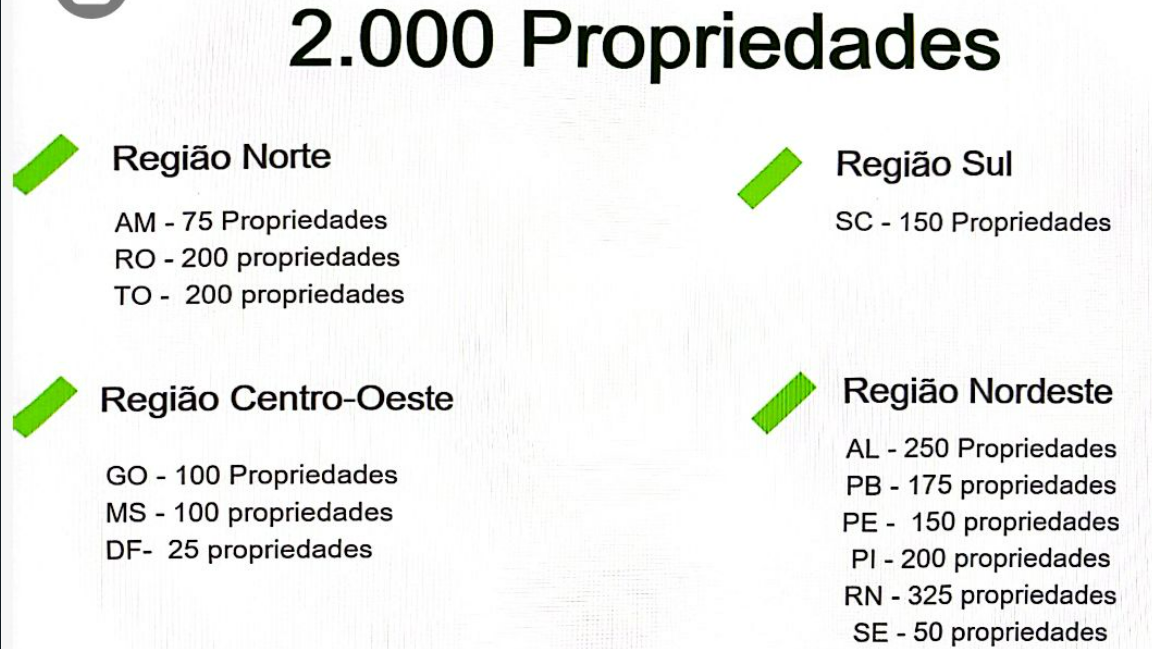 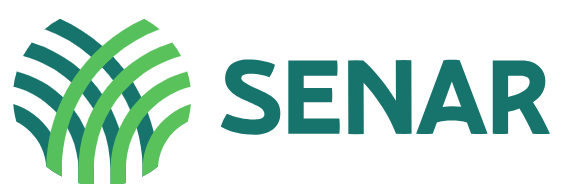 CRÉDITO NA AQUICULTURA DO BRASIL – PLANO SAFRA – Ano 2023
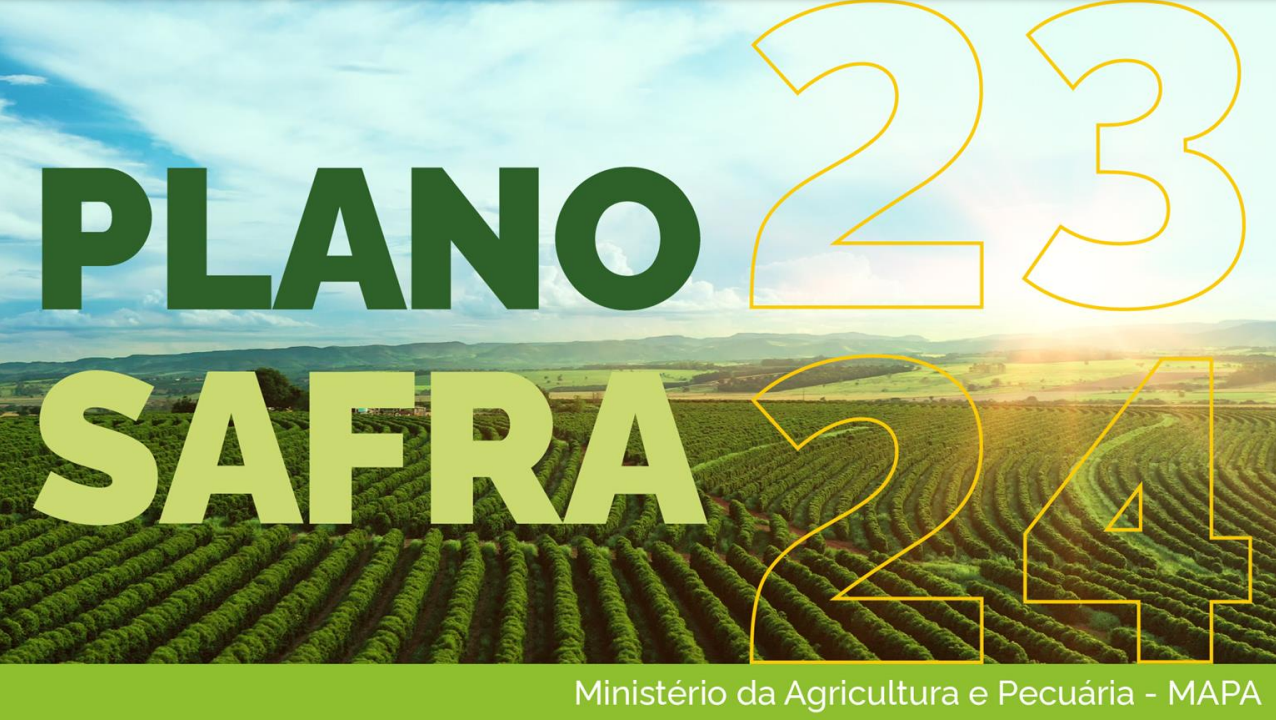 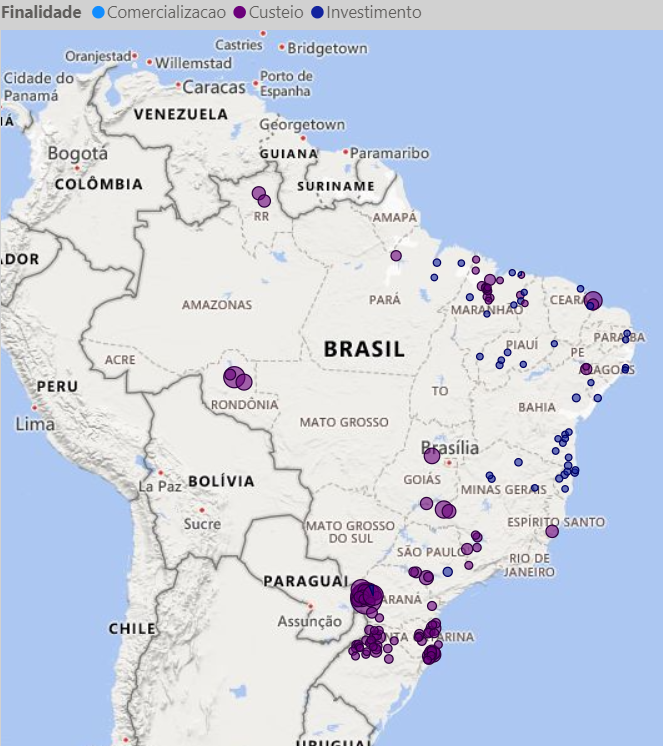 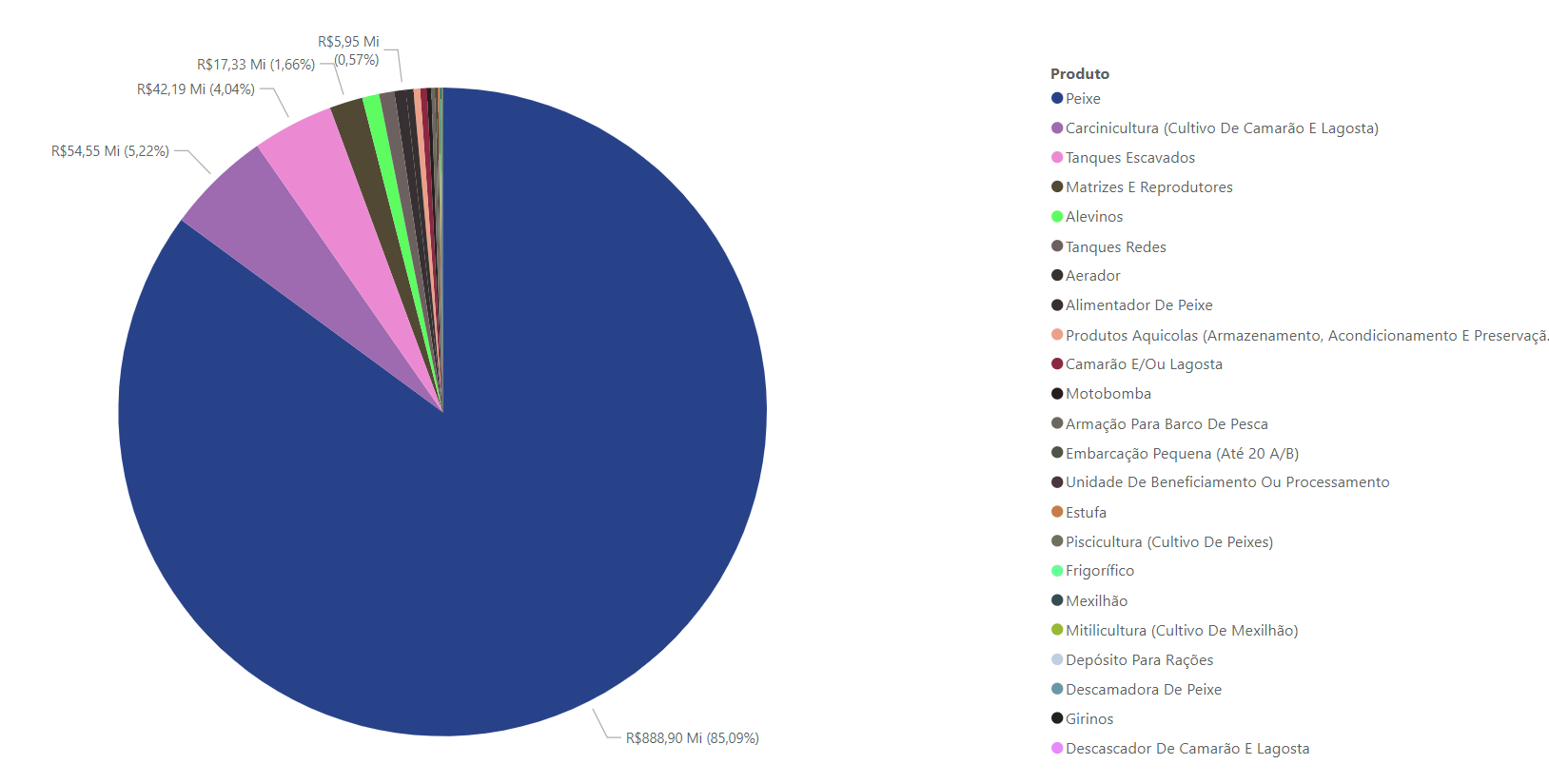 Piscicultura
906 Milhões
86% do total
Distribuição espacial do crédito aquicola
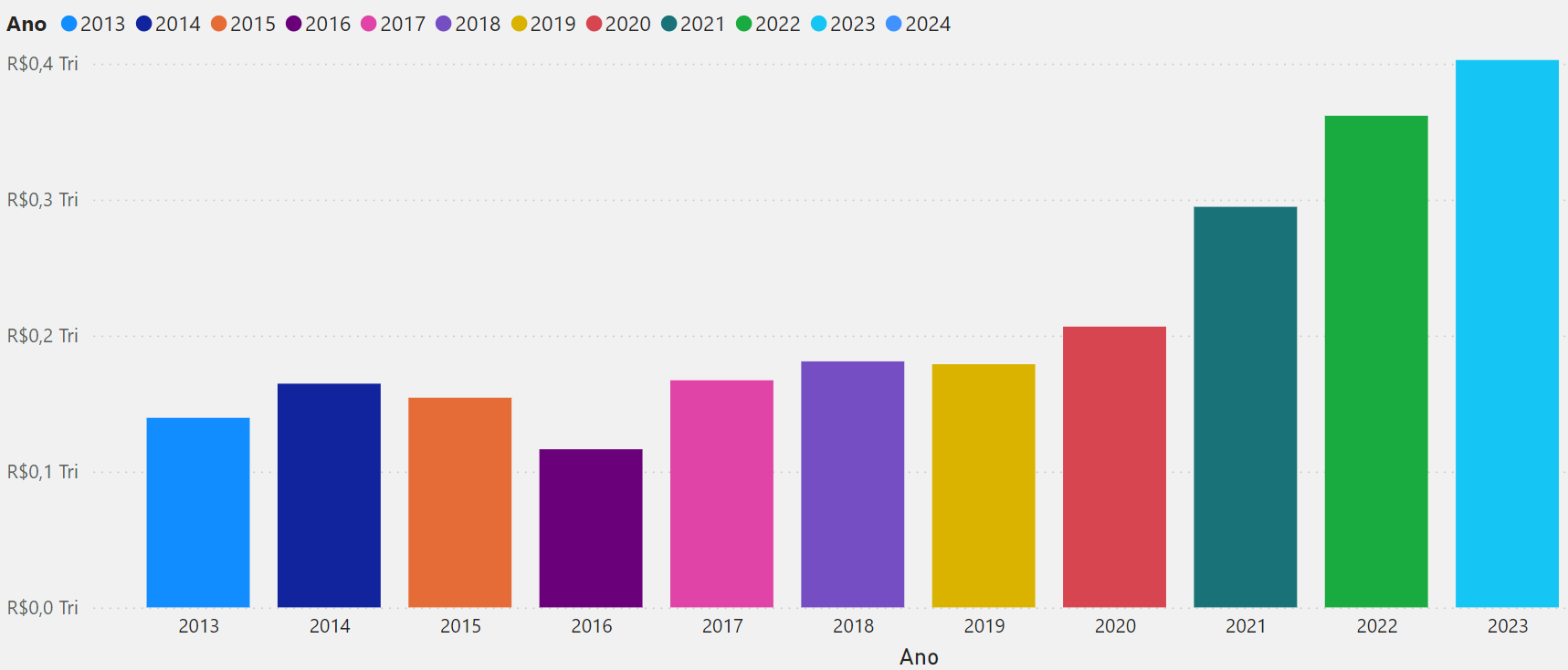 CRÉDITO NA AQUICULTURA – PLANO SAFRA
Crédito por Estado em 2023
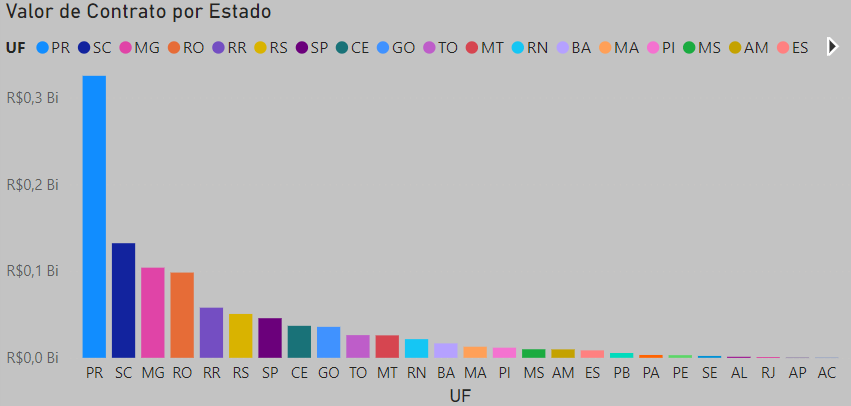 Evolução do crédito na aquicultura
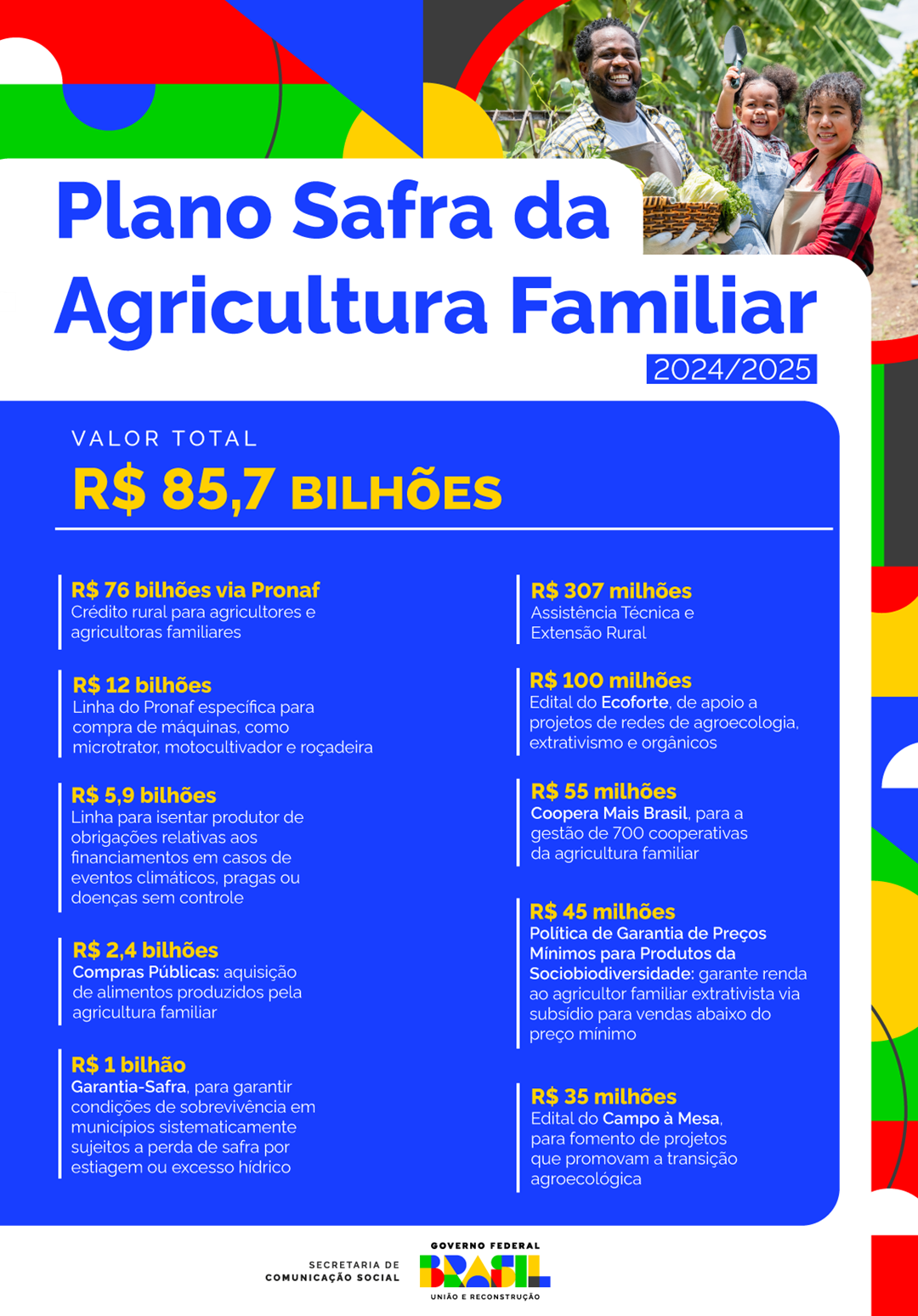 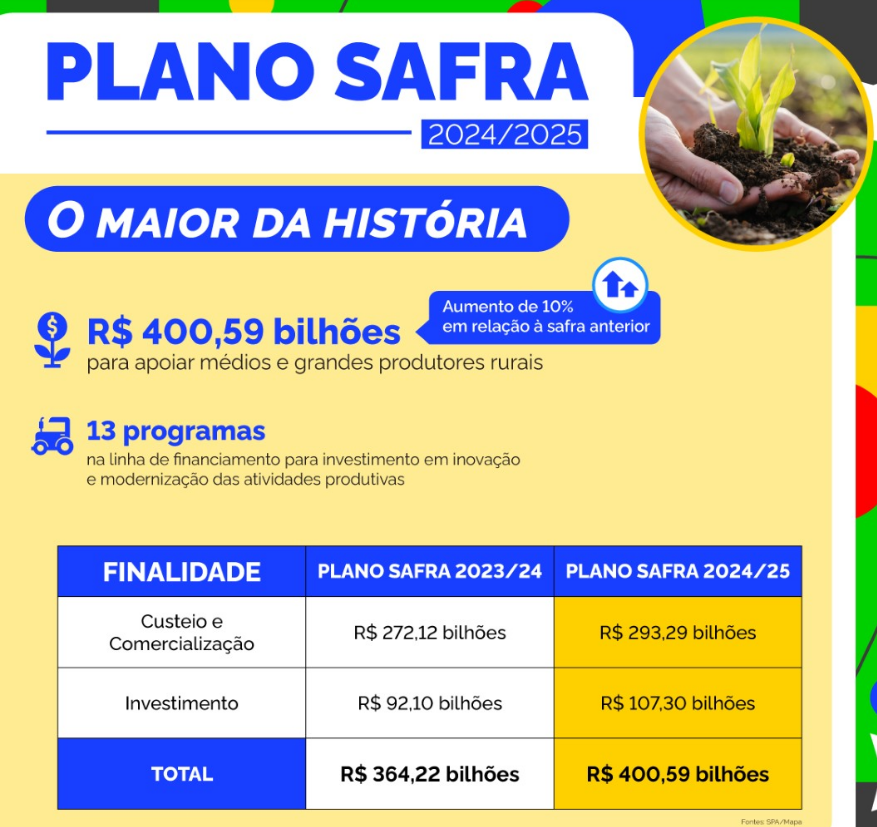 Competitividade na aquicultura
Competitividade na carcinicultura;

Competitividade na tilapicultura;

Isonomia nos impostos – Reforma tributária
Fortalecimento da exportação
Abertura de mercados - 277 mercados abertos
ACT com ApexBrasil – Capacitação para exportação - Feira de Boston, Feira de Barcelona, Nuremberg e Feira da China
 Reino Unido;
 União Européia;
 China.
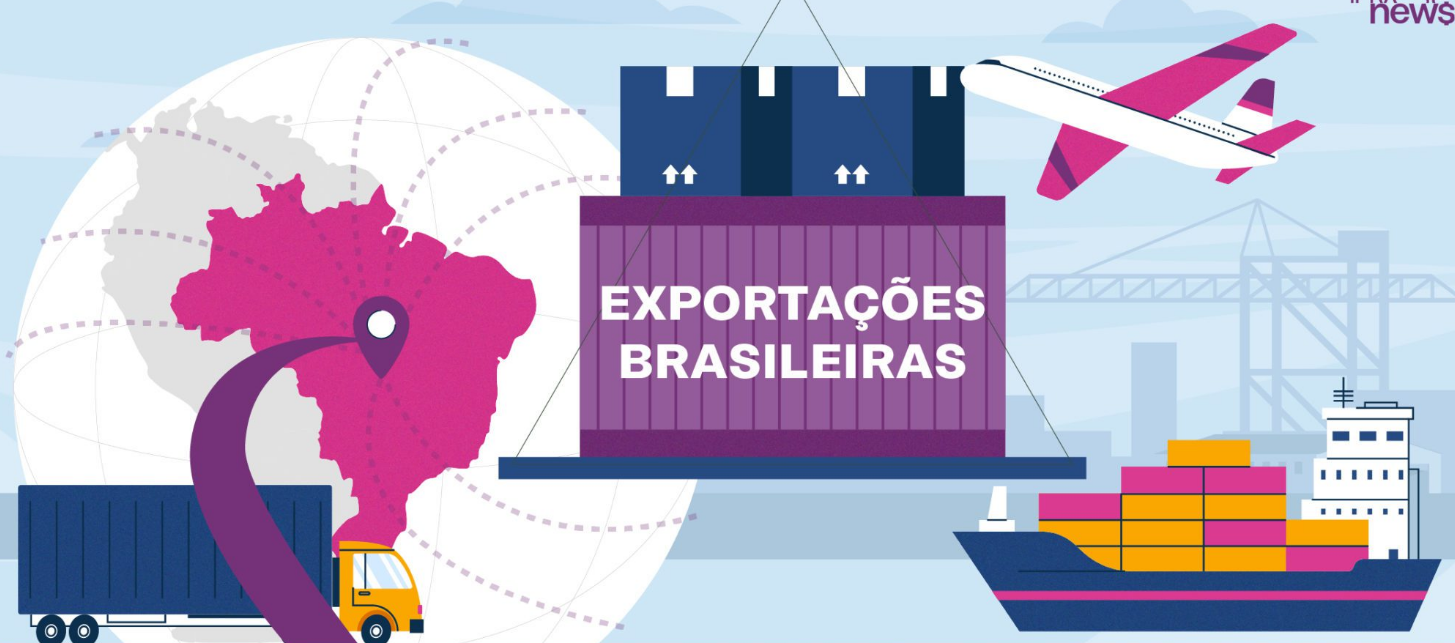 Nascentes de Inovação: Aquicultura e Pesca Artesanal na Terra Indígena Yanomami
OBJETIVO: Segurança alimentar para comunidades indígenas
ATUAÇÃO:
SECRETARIA NACIONAL DE AQUICULTURA
SECRETARIA NACIONAL DE PESCA ARTESANAL
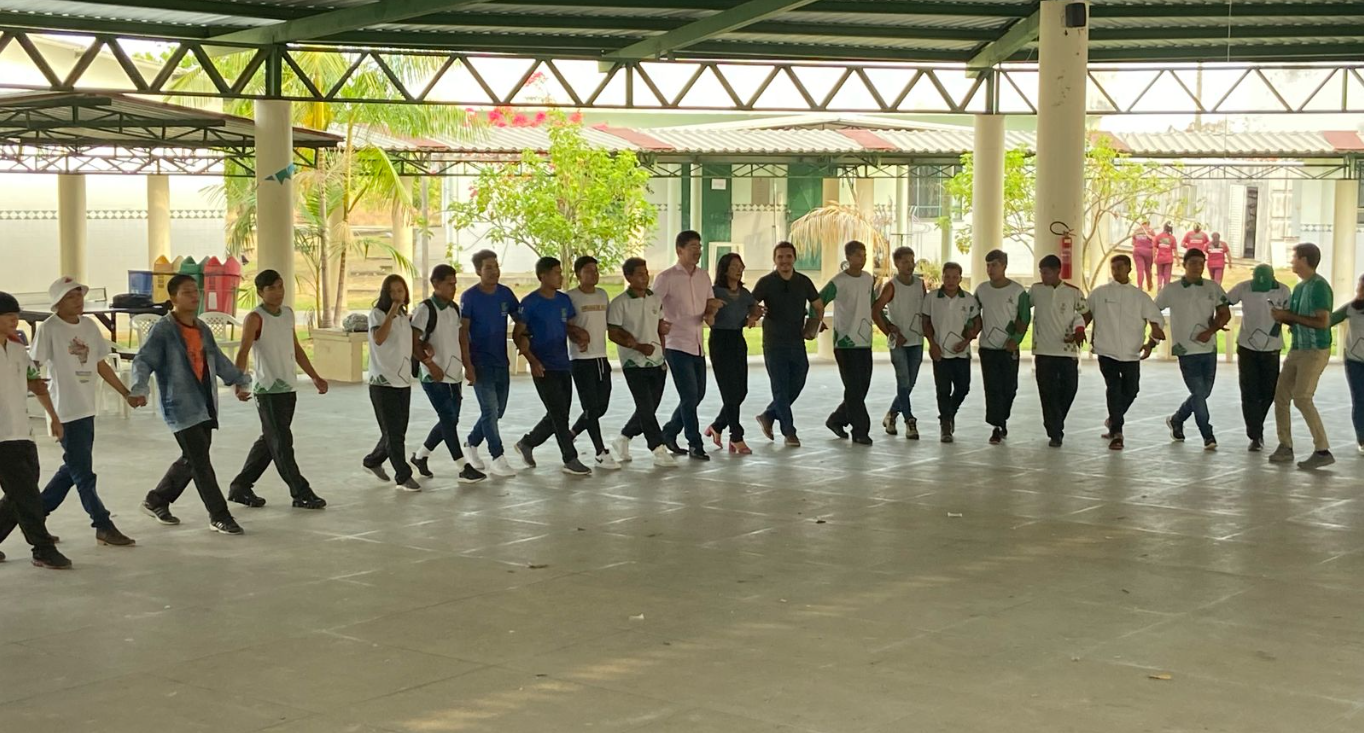 PARCEIROS:
IFRR
EMBRAPA
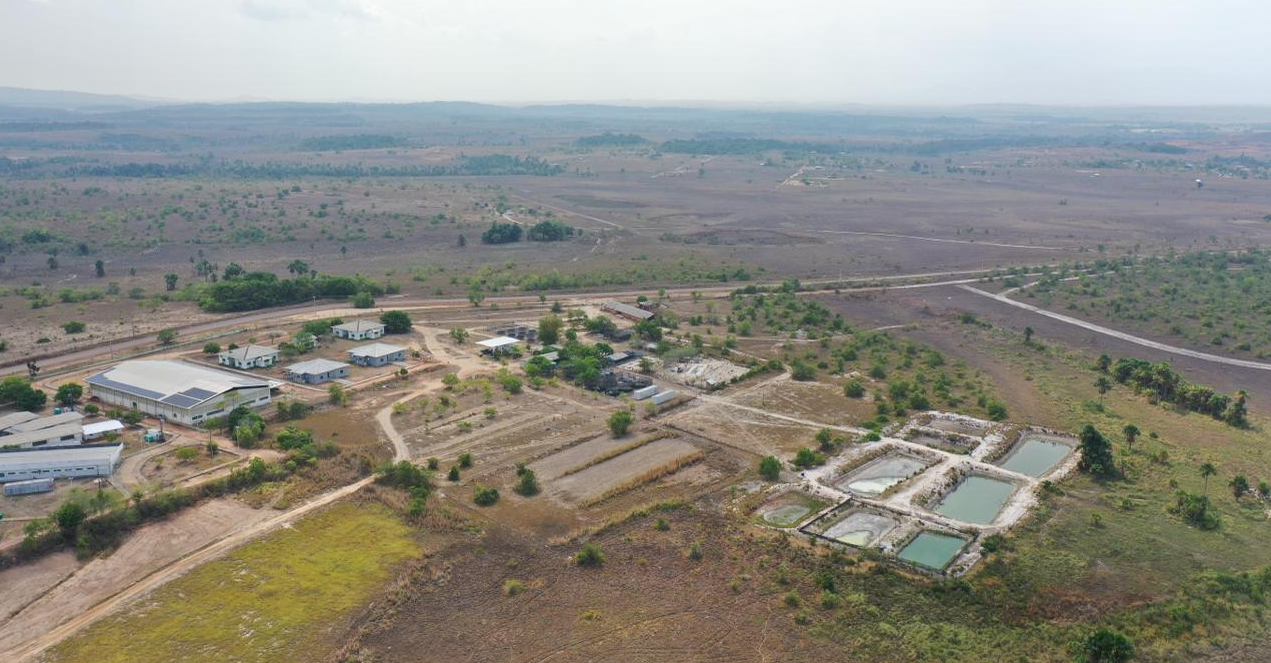 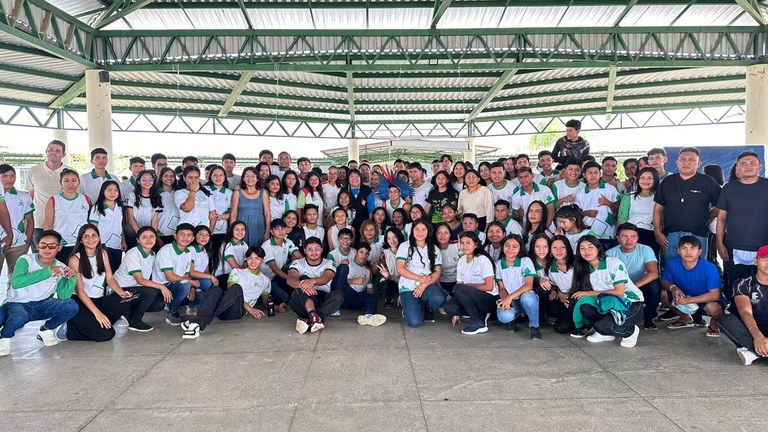 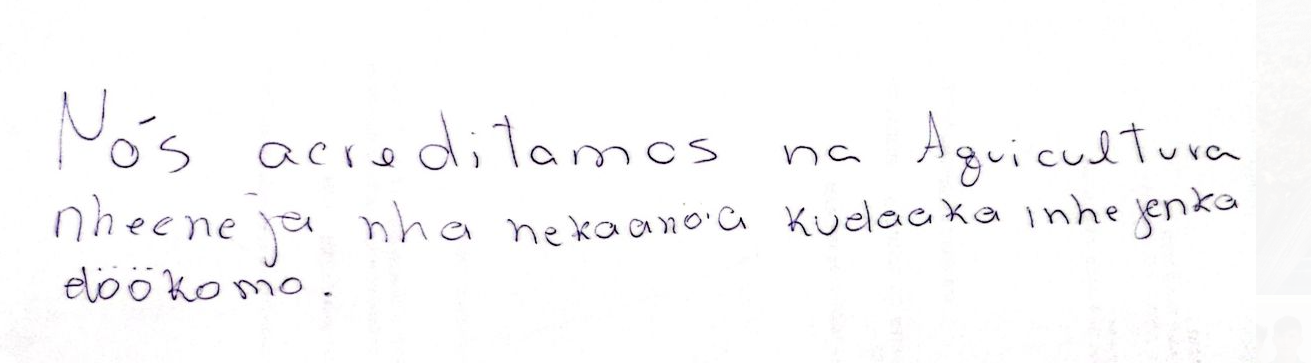 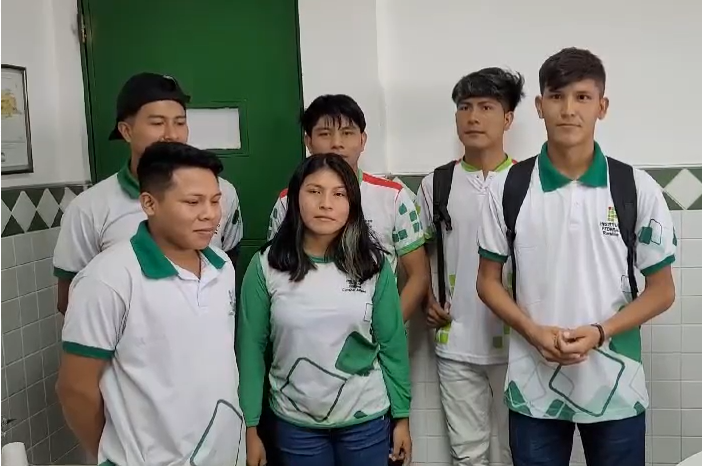 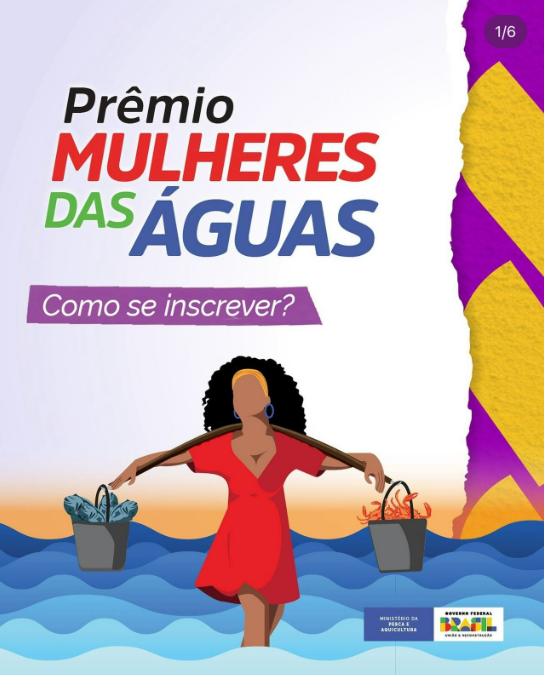 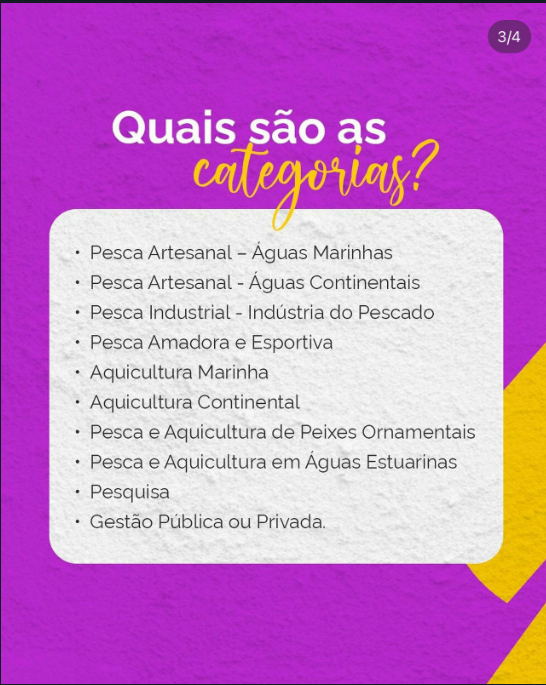 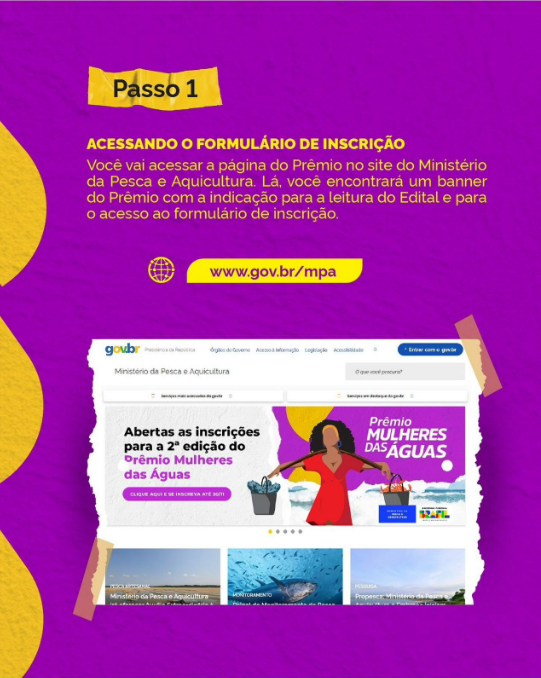 Obrigado!!!
Paulo Faria
paulo.defaria@mpa.gov.br
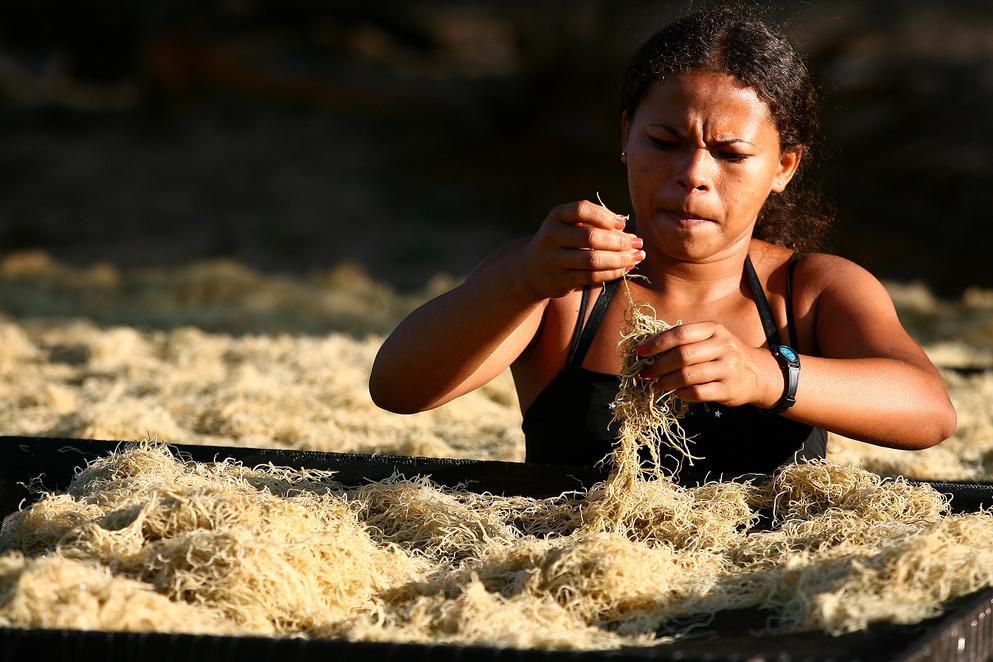 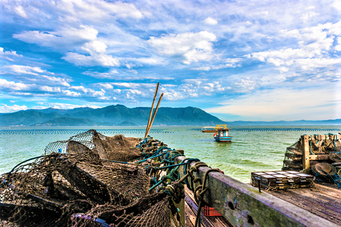 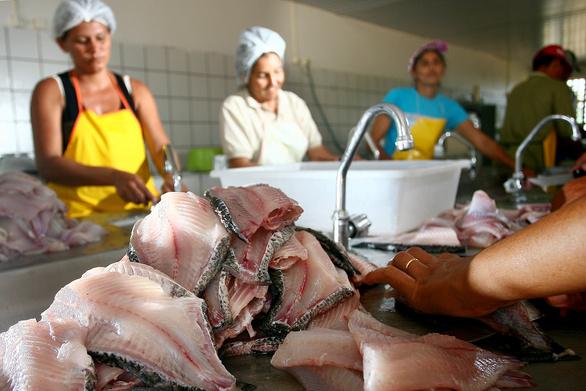